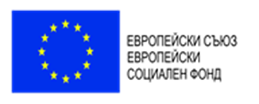 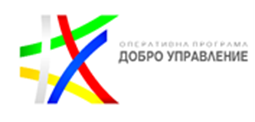 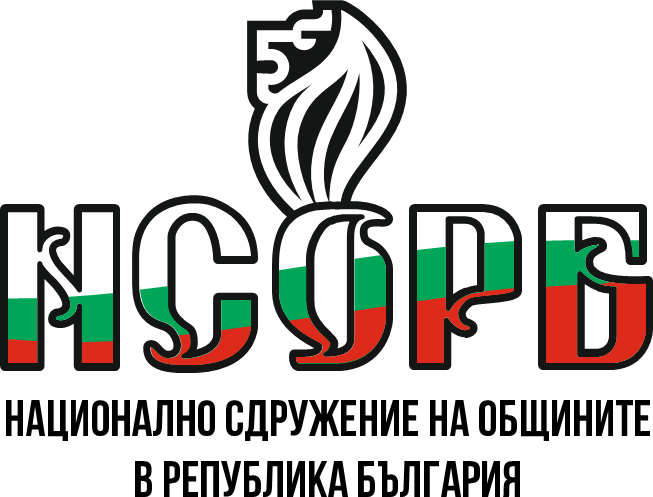 Обучителен модул
«Вътрешна организация на общинските дейности»
Този документ е създаден съгласно Административен договор №  BG05SFOP001-2.015-0001-C01, проект „Повишаване на знанията, уменията и квалификацията на общинските служители“ за предоставяне на безвъзмездна финансова помощ по Оперативна програма „Добро управление“, съфинансирана от Европейския съюз чрез Европейския социален фонд. 
www.eufunds.bg
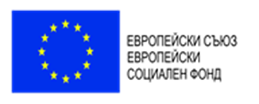 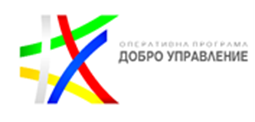 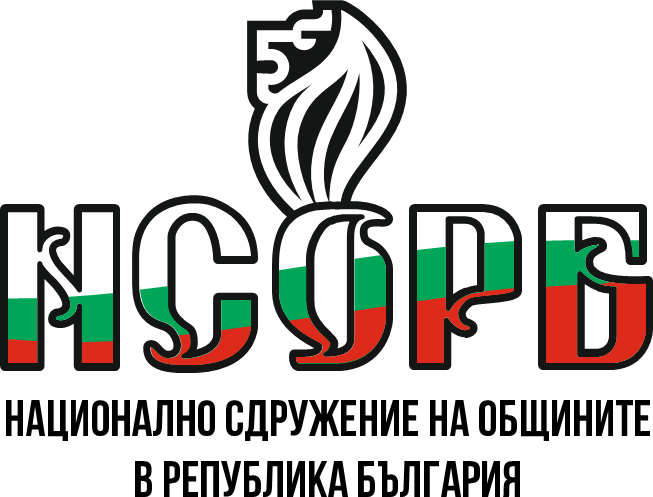 Тема 6: 
Мрежовата и информационна сигурност 
в общините – изисквания на законодателството и организация на дейността в общината
Този документ е създаден съгласно Административен договор №  BG05SFOP001-2.015-0001-C01, проект „Повишаване на знанията, уменията и квалификацията на общинските служители“ за предоставяне на безвъзмездна финансова помощ по Оперативна програма „Добро управление“, съфинансирана от Европейския съюз чрез Европейския социален фонд. 
www.eufunds.bg
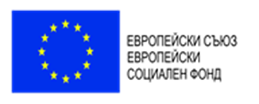 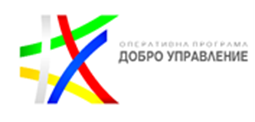 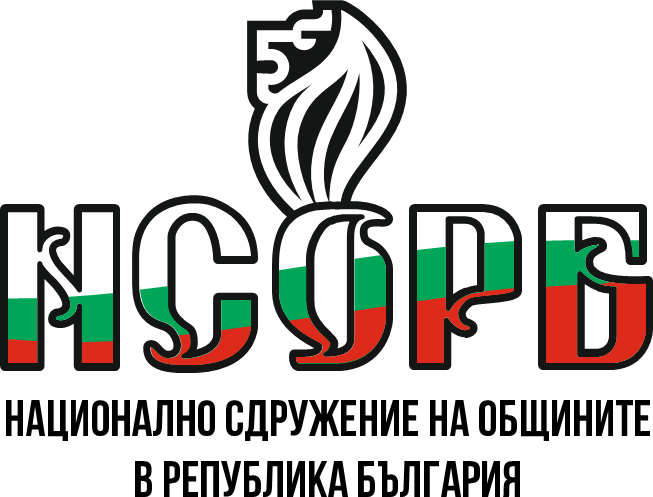 I – Цел

основни понятия и базови знания в областта на мрежовата и информационната сигурност

преглед на нормативните актове, формиращи основата на държавната политика в областта на киберсигурността
Този документ е създаден съгласно Административен договор №  BG05SFOP001-2.015-0001-C01, проект „Повишаване на знанията, уменията и квалификацията на общинските служители“ за предоставяне на безвъзмездна финансова помощ по Оперативна програма „Добро управление“, съфинансирана от Европейския съюз чрез Европейския социален фонд. 
www.eufunds.bg
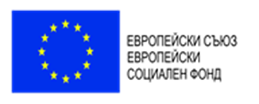 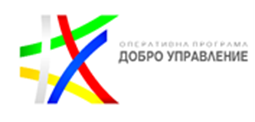 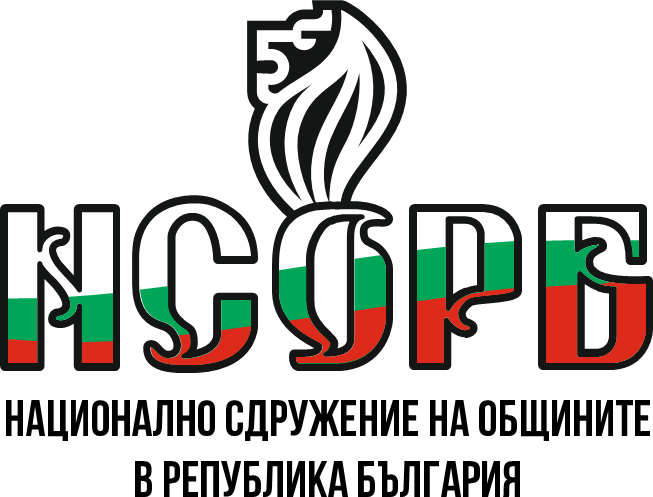 II - Терминология
	
	Информация:
сведения за обекти и явления в обкръжаващата ни среда, техните параметри, свойства и състояния, които намаляват съществуващата за тях степен на неопределеност и непълнота на знанието;

сведения за обкръжаващия ни свят, за протичащите в него процеси, които се възприемат от живите организми, управляващите машини и други информационни системи.
Този документ е създаден съгласно Административен договор №  BG05SFOP001-2.015-0001-C01, проект „Повишаване на знанията, уменията и квалификацията на общинските служители“ за предоставяне на безвъзмездна финансова помощ по Оперативна програма „Добро управление“, съфинансирана от Европейския съюз чрез Европейския социален фонд. 
www.eufunds.bg
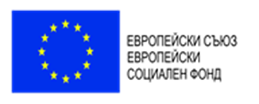 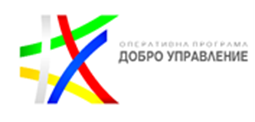 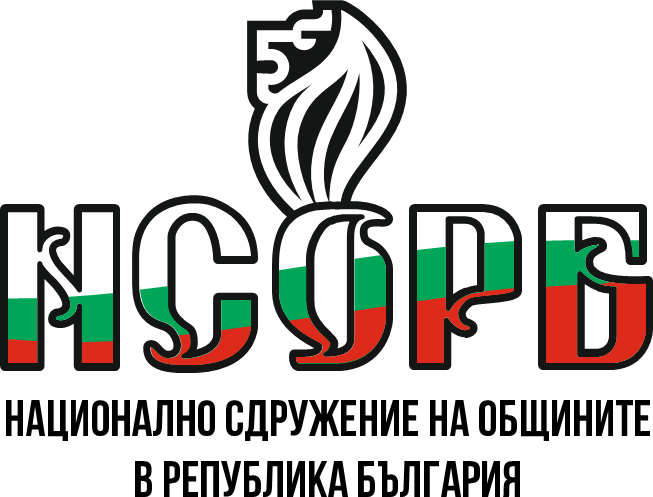 От гледна точка на информатиката:

	Информация е концептуално свързани сведения, данни, 
	понятия, изменящи представите ни за явленията или обектите 
	от обкръжаващия ни свят.
Този документ е създаден съгласно Административен договор №  BG05SFOP001-2.015-0001-C01, проект „Повишаване на знанията, уменията и квалификацията на общинските служители“ за предоставяне на безвъзмездна финансова помощ по Оперативна програма „Добро управление“, съфинансирана от Европейския съюз чрез Европейския социален фонд. 
www.eufunds.bg
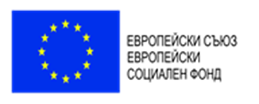 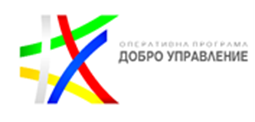 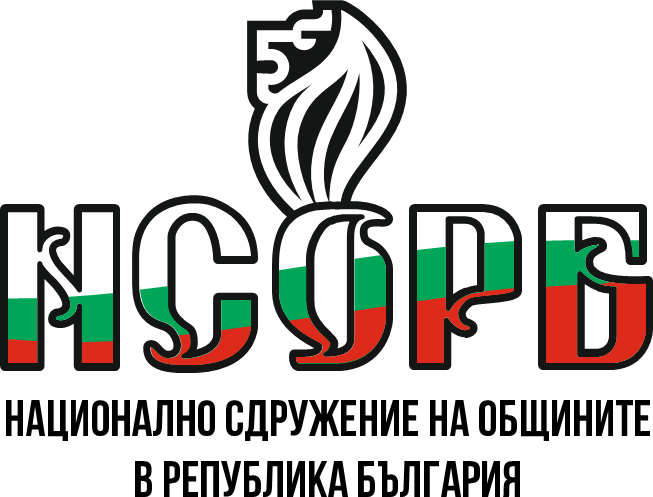 Жизненият цикъл на информацията обхваща процесите по създаване, 	обработване, съхранение, пренасяне и унищожението и във и чрез 	информационните и комуникационните системи

	Данни - информация, представена във формализиран вид, удобен за 	обработка. Текст, графика, говор, видео, които са предназначени за 	обработка от 	компютъра.
Този документ е създаден съгласно Административен договор №  BG05SFOP001-2.015-0001-C01, проект „Повишаване на знанията, уменията и квалификацията на общинските служители“ за предоставяне на безвъзмездна финансова помощ по Оперативна програма „Добро управление“, съфинансирана от Европейския съюз чрез Европейския социален фонд. 
www.eufunds.bg
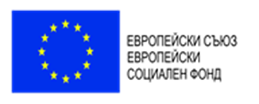 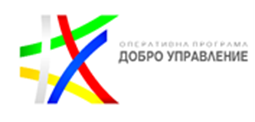 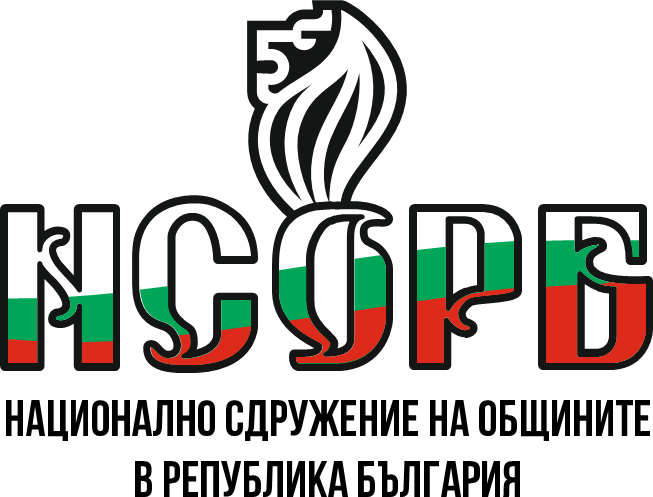 Информационна система - определения
Закон за киберсигурност на Република България (ДР, § 3, т. 23)
всяко устройство или всяка група взаимосвързани или имащи връзка помежду си устройства, едно или няколко от които по програма обработва автоматично цифрови данни;
цифрови данни, съхранявани, обработвани, извличани или пренасяни между ИС, с цел обработване, използване, защита и поддръжка.
Закон за електронното управление (ДР, § 1, т. 41)
"Информационна система" е приложение, услуга, актив на информационните технологии или всеки друг компонент, обработващ информация.
Този документ е създаден съгласно Административен договор №  BG05SFOP001-2.015-0001-C01, проект „Повишаване на знанията, уменията и квалификацията на общинските служители“ за предоставяне на безвъзмездна финансова помощ по Оперативна програма „Добро управление“, съфинансирана от Европейския съюз чрез Европейския социален фонд. 
www.eufunds.bg
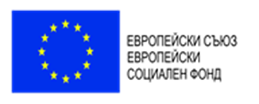 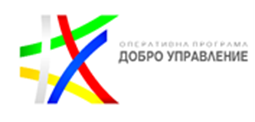 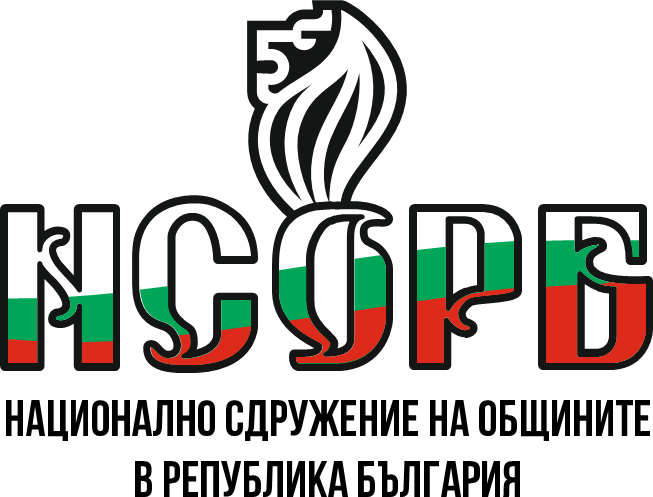 Информационна система - компоненти
	Функционирането на една информационна система налага интегрирането и 	съвместната работа на следните компоненти:

Технологии - хардуер, софтуер, данни и комуникации;
Потребители/човешки ресурс;
Процеси.
Този документ е създаден съгласно Административен договор №  BG05SFOP001-2.015-0001-C01, проект „Повишаване на знанията, уменията и квалификацията на общинските служители“ за предоставяне на безвъзмездна финансова помощ по Оперативна програма „Добро управление“, съфинансирана от Европейския съюз чрез Европейския социален фонд. 
www.eufunds.bg
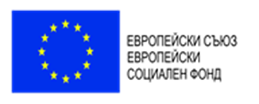 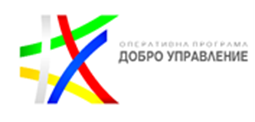 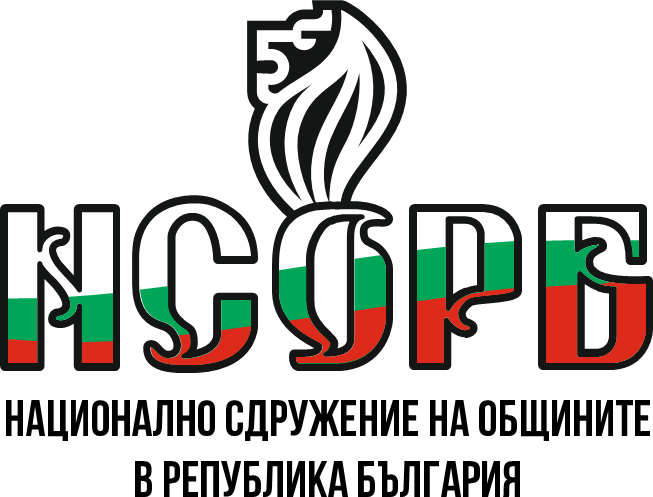 Информационната сигурност е процес на запазване на поверителността 	/конфиденциалност, confidentiality/, интегритета /integrity/ и наличност 	/availability/ на информацията. 

					Aвтентичност, отчетност, 						оригиналност и надеждност 						също могат да бъдат 	включени 					в този процес
	Mодел на CIA триадата.
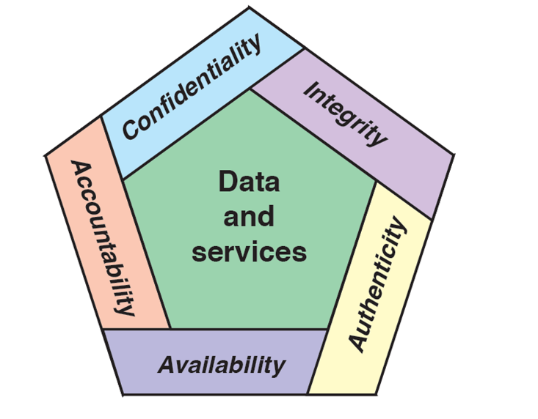 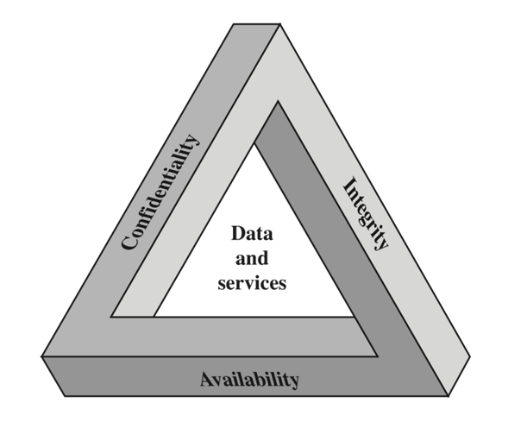 Този документ е създаден съгласно Административен договор №  BG05SFOP001-2.015-0001-C01, проект „Повишаване на знанията, уменията и квалификацията на общинските служители“ за предоставяне на безвъзмездна финансова помощ по Оперативна програма „Добро управление“, съфинансирана от Европейския съюз чрез Европейския социален фонд. 
www.eufunds.bg
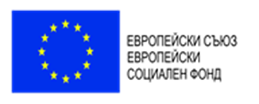 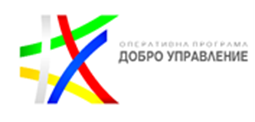 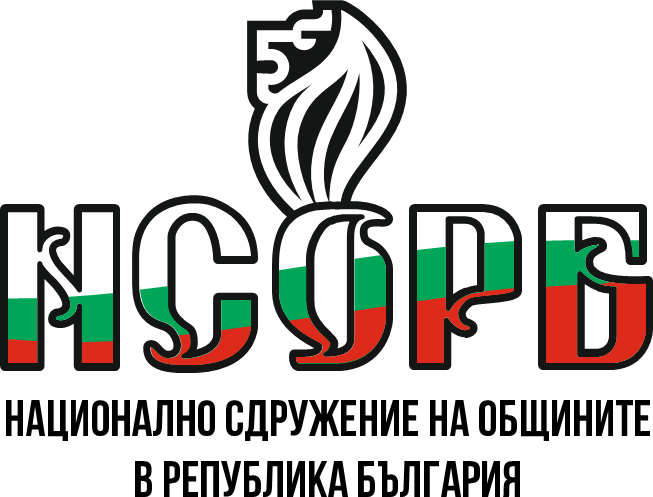 Конфиденциалност - информацията не е предоставена или разкрита 
	на неупълномощени лица, юридически лица или процеси и се 
	използва само от оторизираните лица.

	
	Кражба или загуба на мобилен компютър, мобилен телефон, 
	флаш памет и други носители на информация;
	Надничане в компютърен екран при наличие на чувствителна 			информация.
Този документ е създаден съгласно Административен договор №  BG05SFOP001-2.015-0001-C01, проект „Повишаване на знанията, уменията и квалификацията на общинските служители“ за предоставяне на безвъзмездна финансова помощ по Оперативна програма „Добро управление“, съфинансирана от Европейския съюз чрез Европейския социален фонд. 
www.eufunds.bg
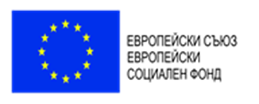 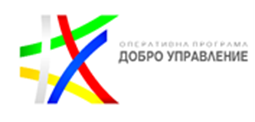 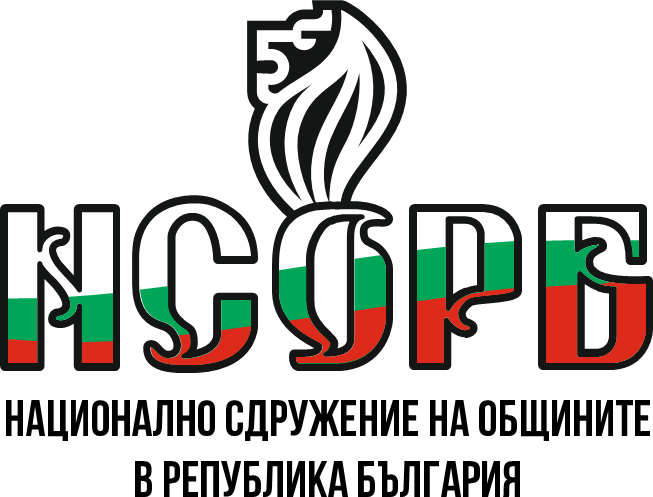 Интегритет - информацията е пълна, правилна и измененията не 			нарушават нейната цялостност.

	Интегритетът е нарушен, когато служител несъзнателно или съзнателно 	изтрие или унищожи важна информация, когато зловреден софтуер зарази 	компютър и нанесе поражения по информацията в него, когато служител или 	външно лице има възможността неоторизирано да промени чувствителна 	информация.
Този документ е създаден съгласно Административен договор №  BG05SFOP001-2.015-0001-C01, проект „Повишаване на знанията, уменията и квалификацията на общинските служители“ за предоставяне на безвъзмездна финансова помощ по Оперативна програма „Добро управление“, съфинансирана от Европейския съюз чрез Европейския социален фонд. 
www.eufunds.bg
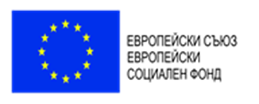 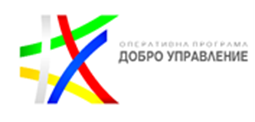 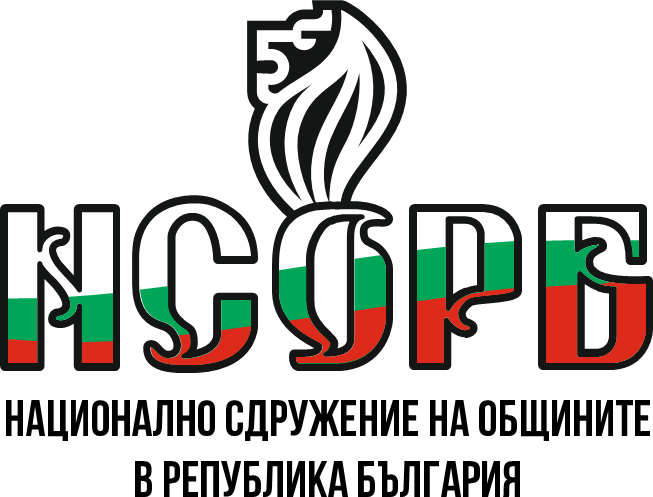 Наличност - достъпност и възможност за ползване при поискване от 	оторизирано лице.
	Това е възможността информацията да бъде достъпна, когато е необходима. 
	Прекъсване на ток, технически проблеми, свързани със софтуер и/или 	хардуер, както и процесите по внедряването или подновяването/смяната на 	техника или софтуер да не прекъсват работните процеси, свързани с 	обработка и съхранение на информацията.
Този документ е създаден съгласно Административен договор №  BG05SFOP001-2.015-0001-C01, проект „Повишаване на знанията, уменията и квалификацията на общинските служители“ за предоставяне на безвъзмездна финансова помощ по Оперативна програма „Добро управление“, съфинансирана от Европейския съюз чрез Европейския социален фонд. 
www.eufunds.bg
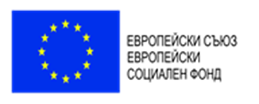 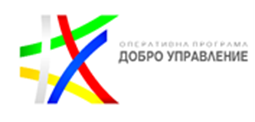 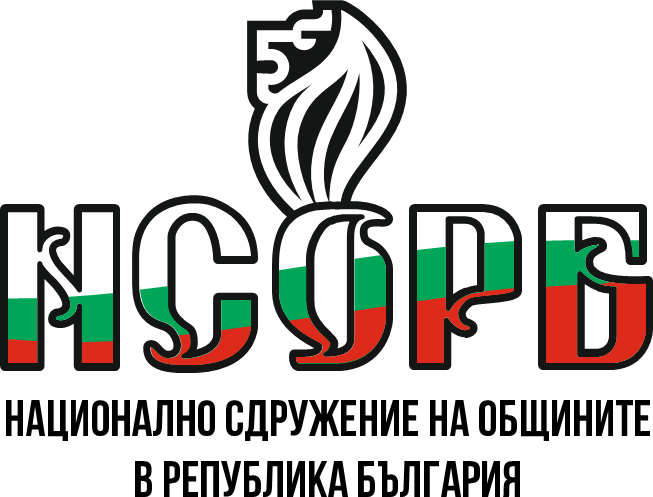 Aвтентичност – гарантиране, че едно лице е това, което твърди, че е.

	Oригиналност е понятие от приложната криптография в информатиката, 	обозначаващо начин за доказване, че изпращачът на цифрови данни наистина 	е изпратил дадено съобщение.

	Надеждност – показва качеството на информацията, отразява нейната 	пълнота и точност.
Този документ е създаден съгласно Административен договор №  BG05SFOP001-2.015-0001-C01, проект „Повишаване на знанията, уменията и квалификацията на общинските служители“ за предоставяне на безвъзмездна финансова помощ по Оперативна програма „Добро управление“, съфинансирана от Европейския съюз чрез Европейския социален фонд. 
www.eufunds.bg
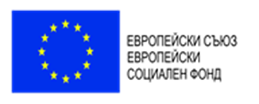 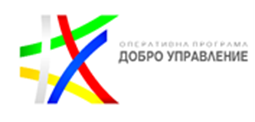 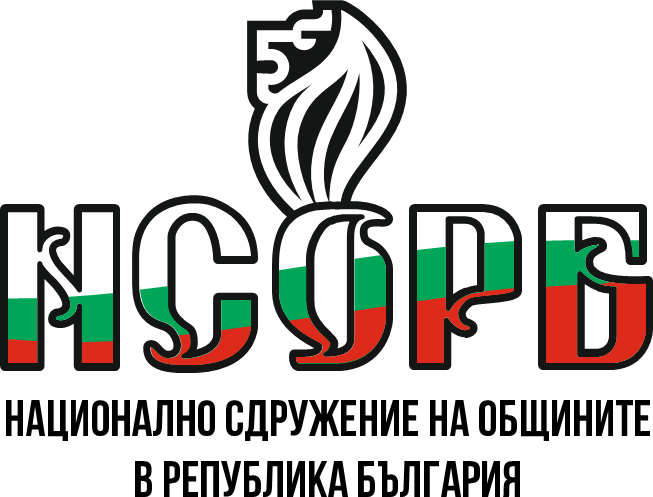 Управление на риска
	адресира риска за сигурността и поверителността в две посоки – към 	информационната система и оценката на риска за всяка система и контролите, 	които могат да бъдат приложени за намаляване нивото му.
Този документ е създаден съгласно Административен договор №  BG05SFOP001-2.015-0001-C01, проект „Повишаване на знанията, уменията и квалификацията на общинските служители“ за предоставяне на безвъзмездна финансова помощ по Оперативна програма „Добро управление“, съфинансирана от Европейския съюз чрез Европейския социален фонд. 
www.eufunds.bg
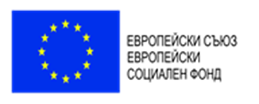 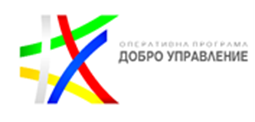 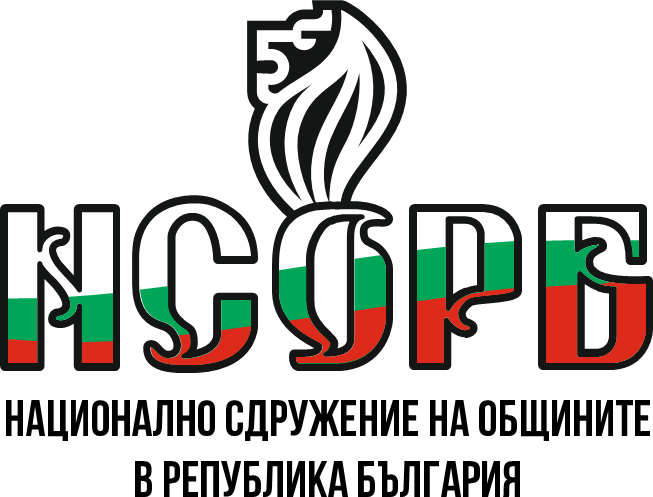 Управление на риска
	процес по установяване на уязвимостите и заплахите, свързани с дадена 	организация и бизнес процесите, както и мерки за редуцирането на този риск 	до приемливи нива. Той е важна част от защитата на информацията.
Този документ е създаден съгласно Административен договор №  BG05SFOP001-2.015-0001-C01, проект „Повишаване на знанията, уменията и квалификацията на общинските служители“ за предоставяне на безвъзмездна финансова помощ по Оперативна програма „Добро управление“, съфинансирана от Европейския съюз чрез Европейския социален фонд. 
www.eufunds.bg
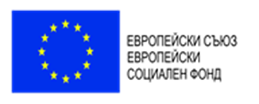 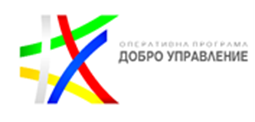 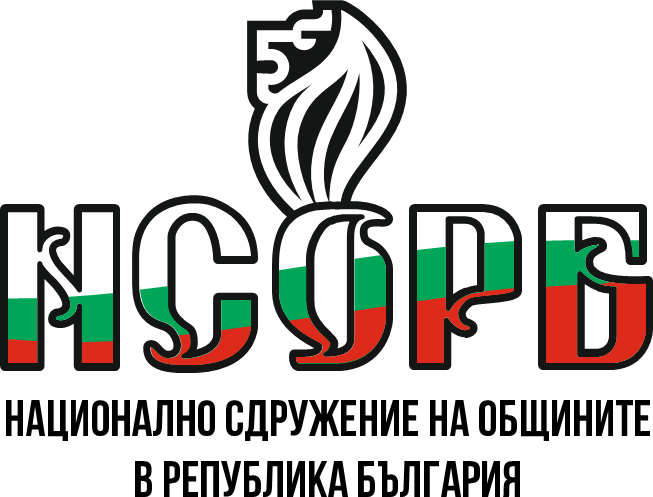 Основни цели на управлението на риска 
	• да улеснява ефективната комуникация между висшите ръководители и 	ръководителите на ниво бизнес процес и собствениците на системи на 	оперативно ниво;
	• да се улесни идентифицирането на общи контроли за цялата организация и 	разработването на организационно съобразени контроли, намаляване на 	натовареността на отделните собственици на системата и разходите за 	разработване на система и защита на информационните активи;
.
Този документ е създаден съгласно Административен договор №  BG05SFOP001-2.015-0001-C01, проект „Повишаване на знанията, уменията и квалификацията на общинските служители“ за предоставяне на безвъзмездна финансова помощ по Оперативна програма „Добро управление“, съфинансирана от Европейския съюз чрез Европейския социален фонд. 
www.eufunds.bg
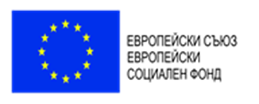 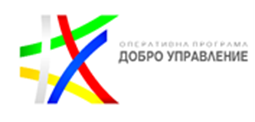 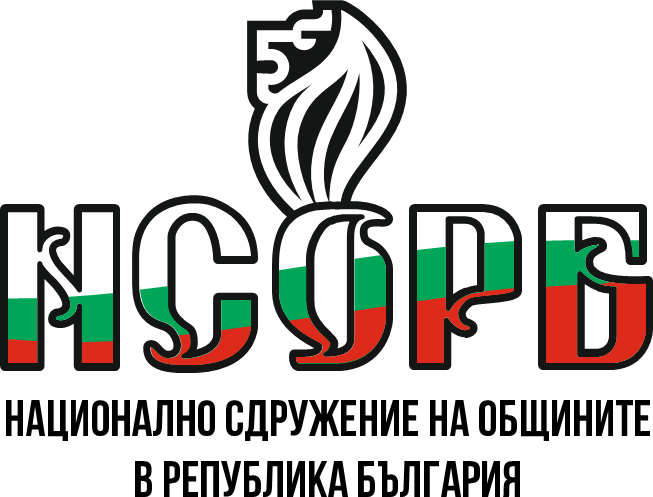 Основни цели на управлението на риска 
	• да се намали сложността на инфраструктурата на информационните 	технологии, за консолидиране, оптимизиране и стандартизиране на 	организационни системи, приложения и услуги;
	• идентифициране, приоритизиране и фокусиране на ресурсите върху 	активите с висока стойност на организацията, които изискват повишени 	нива на защита - предприемане на мерки, съизмерими с риска за тези 	активи. [4].
Този документ е създаден съгласно Административен договор №  BG05SFOP001-2.015-0001-C01, проект „Повишаване на знанията, уменията и квалификацията на общинските служители“ за предоставяне на безвъзмездна финансова помощ по Оперативна програма „Добро управление“, съфинансирана от Европейския съюз чрез Европейския социален фонд. 
www.eufunds.bg
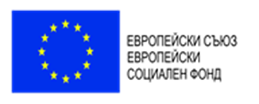 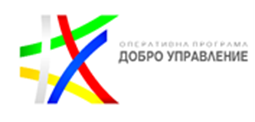 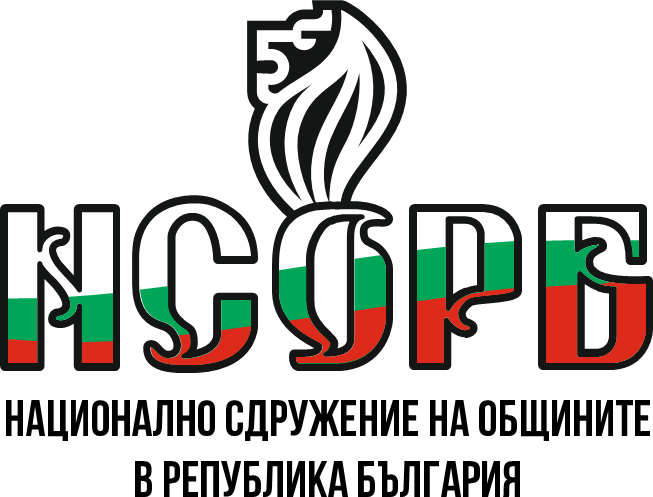 Управление на риска 
	Постигането на горепосочените цели може да намали вероятните зони на 	атака, да насърчи модернизацията на ИТ инфраструктурата, да запази 	ресурси, да даде приоритет на дейностите по сигурността, да съсредоточи 	стратегиите за защита на критични активи и системи и повиши нивото на 	защита на личните данни.
Този документ е създаден съгласно Административен договор №  BG05SFOP001-2.015-0001-C01, проект „Повишаване на знанията, уменията и квалификацията на общинските служители“ за предоставяне на безвъзмездна финансова помощ по Оперативна програма „Добро управление“, съфинансирана от Европейския съюз чрез Европейския социален фонд. 
www.eufunds.bg
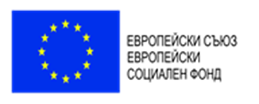 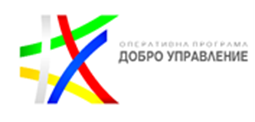 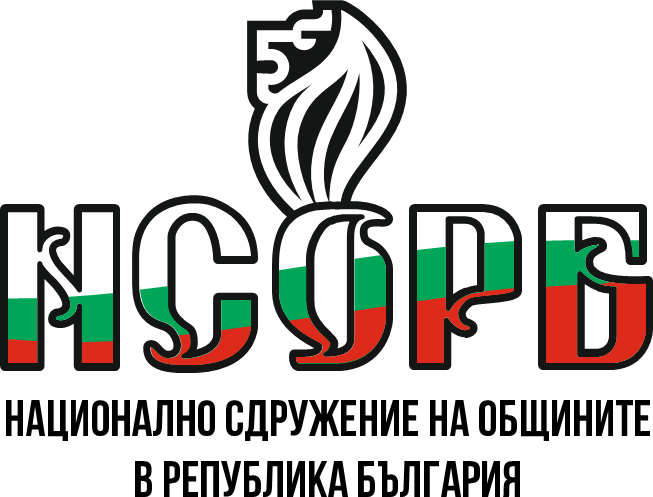 Управление на ИТ риска 
	
	изразява се в прилагането на мерки за управление на риска, 
	те включват набелязване на всякакви рискове от инциденти с цел 	предотвратяване, разкриване и предприемане на действия за 	предотвратяване на  инциденти, както и за тяхното ограничаване. 

	Сигурността на мрежите и  информационните системи включва 
	сигурността на данните, които се съхраняват, предават и обработват.
Този документ е създаден съгласно Административен договор №  BG05SFOP001-2.015-0001-C01, проект „Повишаване на знанията, уменията и квалификацията на общинските служители“ за предоставяне на безвъзмездна финансова помощ по Оперативна програма „Добро управление“, съфинансирана от Европейския съюз чрез Европейския социален фонд. 
www.eufunds.bg
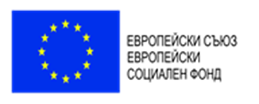 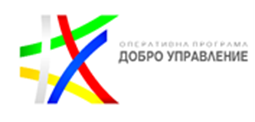 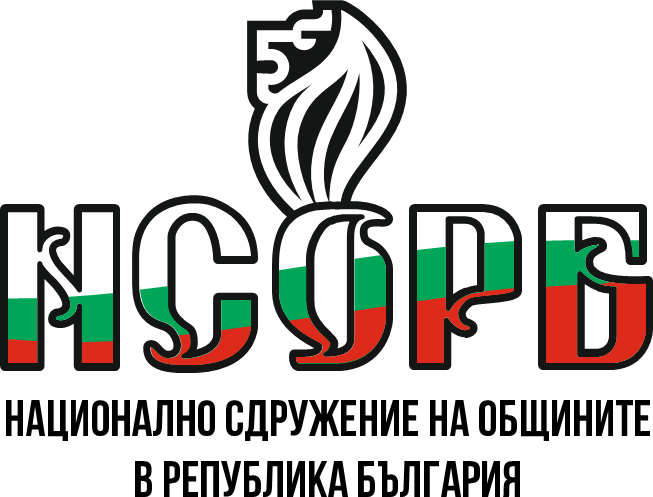 Управление на ИТ риска 
	
	Създаването, поддръжката и непрекъснатата актуализация на 
	Система за управление сигурността на информацията (СУСИ) 
	(Information Security Management System - ISMS) дават силна 
	индикация, че се използва систематичен подход за идентифициране, 
	оценка и управление на рисковете за информационна сигурност.
Този документ е създаден съгласно Административен договор №  BG05SFOP001-2.015-0001-C01, проект „Повишаване на знанията, уменията и квалификацията на общинските служители“ за предоставяне на безвъзмездна финансова помощ по Оперативна програма „Добро управление“, съфинансирана от Европейския съюз чрез Европейския социален фонд. 
www.eufunds.bg
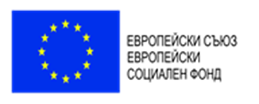 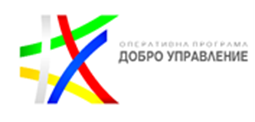 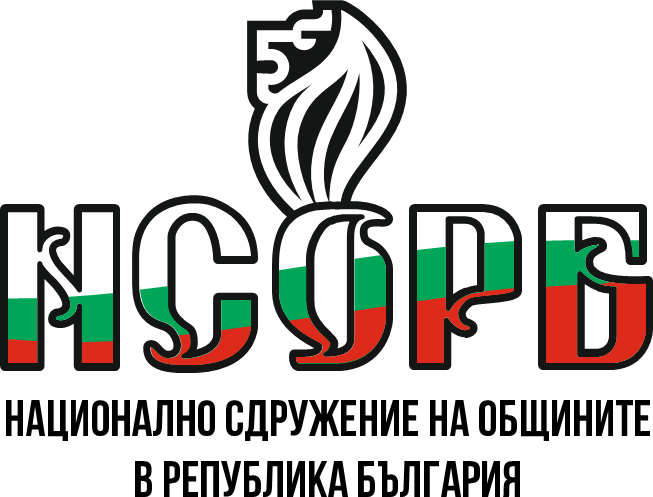 Мерки за осигуряване на мрежова и информационна сигурност.
	
		организационни

		технологични

		технически
Този документ е създаден съгласно Административен договор №  BG05SFOP001-2.015-0001-C01, проект „Повишаване на знанията, уменията и квалификацията на общинските служители“ за предоставяне на безвъзмездна финансова помощ по Оперативна програма „Добро управление“, съфинансирана от Европейския съюз чрез Европейския социален фонд. 
www.eufunds.bg
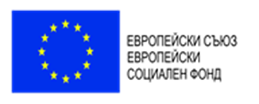 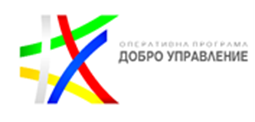 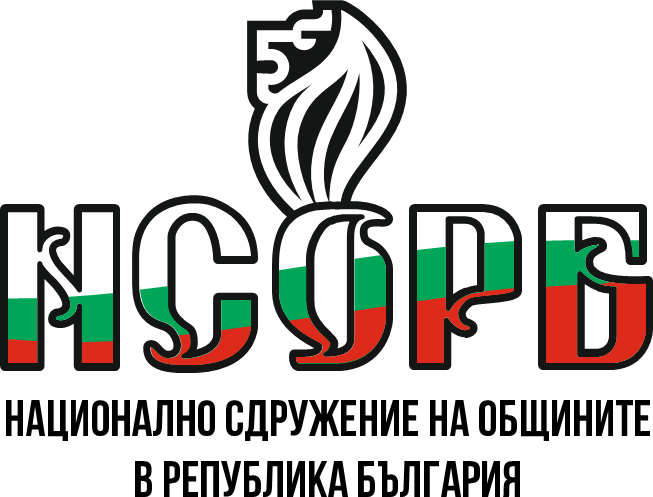 Мерки за осигуряване на мрежова и информационна сигурност.
		Организационни (административни, процедурни) мерки
	- одобрени политики, процедури, стандарти и указания, нормативната база и 	регулации също са тип административни мерки
	Пример: политика за сигурност. Тези мерки формират базата за 	техническите и физическите мерки.
	- указват на служителите, правата и задълженията им като потребители на 	информационните системи - какво трябва и какво не трябва да правят при 	изпълнението на всекидневната си работа.
Този документ е създаден съгласно Административен договор №  BG05SFOP001-2.015-0001-C01, проект „Повишаване на знанията, уменията и квалификацията на общинските служители“ за предоставяне на безвъзмездна финансова помощ по Оперативна програма „Добро управление“, съфинансирана от Европейския съюз чрез Европейския социален фонд. 
www.eufunds.bg
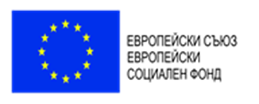 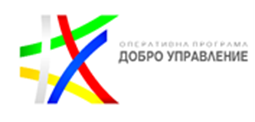 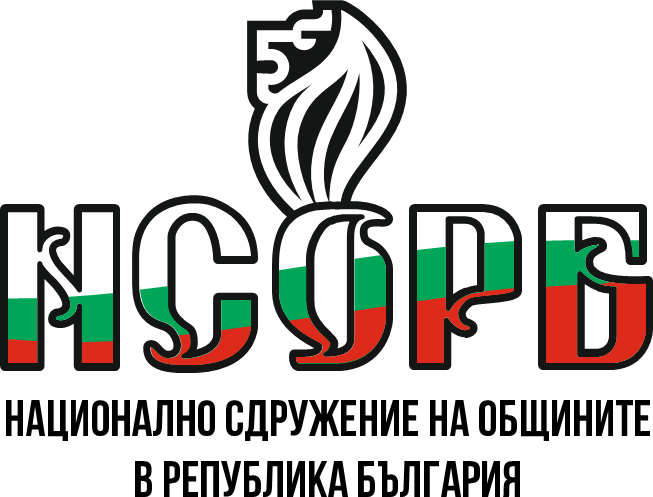 Мерки за осигуряване на мрежова и информационна сигурност.
		 Технически (логически) мерки 
	Включват използването на софтуер и хардуер за мониторинг и контрол
	на достъп до информацията и компютърните системи. Примери за това 
	са пароли, антивирусен софтуер, защитни стени, контроли за достъп 
	(кой до коя папка/файл има достъп), криптиране и други.

	Пример за нарушаването на този принцип е използването на акаунт с 	администраторски права на достъп за всекидневни задачи на 
	ИТ експертите.
Този документ е създаден съгласно Административен договор №  BG05SFOP001-2.015-0001-C01, проект „Повишаване на знанията, уменията и квалификацията на общинските служители“ за предоставяне на безвъзмездна финансова помощ по Оперативна програма „Добро управление“, съфинансирана от Европейския съюз чрез Европейския социален фонд. 
www.eufunds.bg
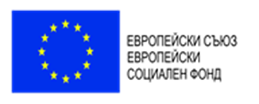 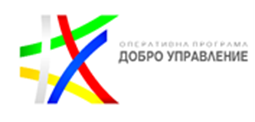 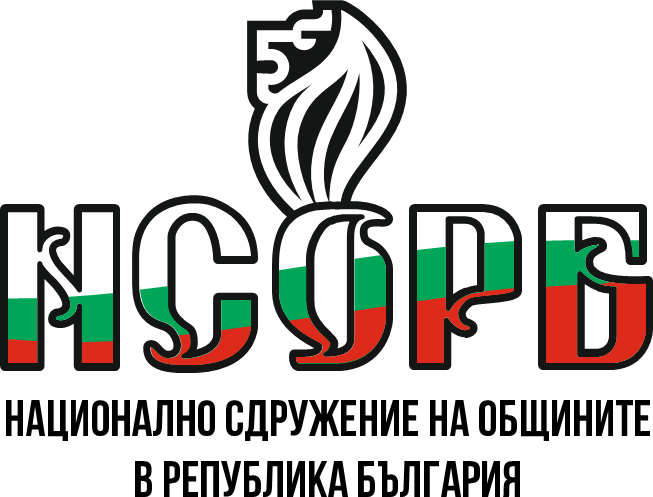 Мерки за осигуряване на мрежова и информационна сигурност.
		 Физически мерки
	Включват мониторинг и контрол над работната среда, като контрол на 	достъп, видеонаблюдение, алармена инсталация, системи за 	противопожарна охрана. 
	Важен аспект от защитата на информацията при обработката и 	съхранението и в компютърни системи и предаването и в локални мрежи е 	физическата защита на кабелната система, комуникационното оборудване, 	сървърите и работните станции от неоторизиран достъп.
Този документ е създаден съгласно Административен договор №  BG05SFOP001-2.015-0001-C01, проект „Повишаване на знанията, уменията и квалификацията на общинските служители“ за предоставяне на безвъзмездна финансова помощ по Оперативна програма „Добро управление“, съфинансирана от Европейския съюз чрез Европейския социален фонд. 
www.eufunds.bg
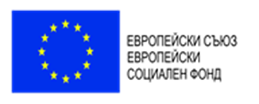 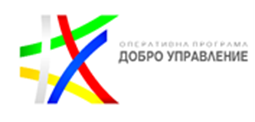 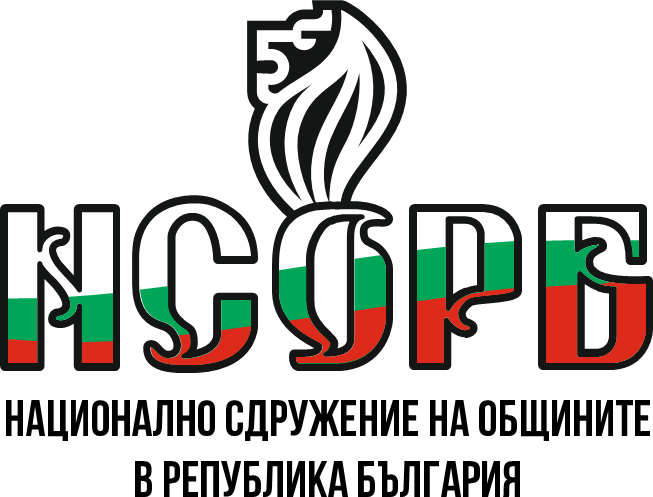 Мерки за осигуряване на мрежова и информационна сигурност.
		 Физически мерки
	Включват мониторинг и контрол над работната среда, като контрол на 	достъп, видеонаблюдение, алармена инсталация, системи за 	противопожарна охрана. 
	Важен аспект от защитата на информацията при обработката и 	съхранението и в компютърни системи и предаването и в локални мрежи е 	физическата защита на кабелната система, комуникационното оборудване, 	сървърите и работните станции от неоторизиран достъп.
Този документ е създаден съгласно Административен договор №  BG05SFOP001-2.015-0001-C01, проект „Повишаване на знанията, уменията и квалификацията на общинските служители“ за предоставяне на безвъзмездна финансова помощ по Оперативна програма „Добро управление“, съфинансирана от Европейския съюз чрез Европейския социален фонд. 
www.eufunds.bg
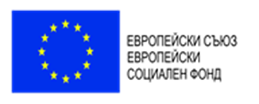 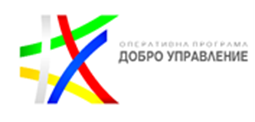 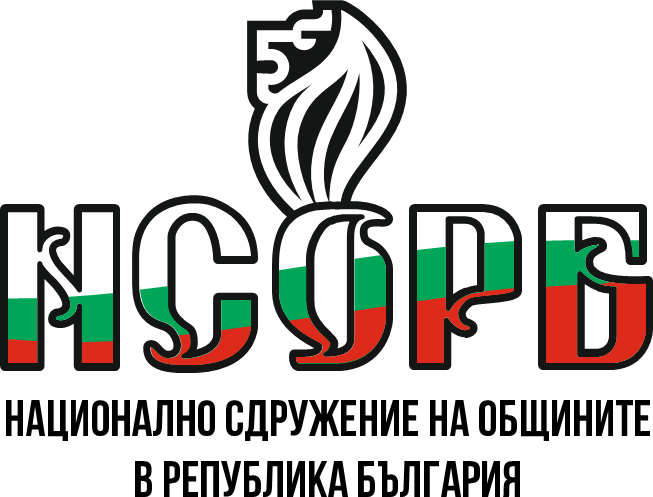 Управлението на риска е постоянна итерация.
	 - бизнес средата постоянно се променя и 
	 - нова заплахи и уязвимости излизат всеки ден
	
	Изборът на контрамерки (контроли), използван за управление на 
	рисковете, трябва да постигне баланс между производителността, 	разходите, ефективността на противодействието и стойността на 
	защитения информационен актив.
Този документ е създаден съгласно Административен договор №  BG05SFOP001-2.015-0001-C01, проект „Повишаване на знанията, уменията и квалификацията на общинските служители“ за предоставяне на безвъзмездна финансова помощ по Оперативна програма „Добро управление“, съфинансирана от Европейския съюз чрез Европейския социален фонд. 
www.eufunds.bg
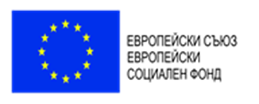 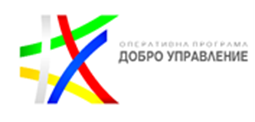 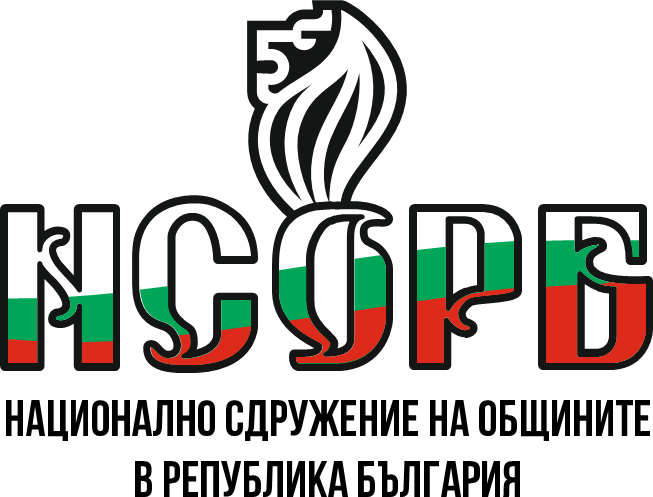 Управлението на риска е постоянна итерация.
	 
	Резултатите следва да се документират на всеки етап и на тази база да 
	бъде преразглеждан периодично. Според Наредбата за минималните 	изисквания за мрежова и информационна сигурност (НМИМИС), това 	следва да се извършва поне веднъж годишно или когато се налагат 	съществени изменения в целите, вътрешните и външните условия на 
	работа, информационната и комуникационната инфраструктура, 
	дейностите или процесите
Този документ е създаден съгласно Административен договор №  BG05SFOP001-2.015-0001-C01, проект „Повишаване на знанията, уменията и квалификацията на общинските служители“ за предоставяне на безвъзмездна финансова помощ по Оперативна програма „Добро управление“, съфинансирана от Европейския съюз чрез Европейския социален фонд. 
www.eufunds.bg
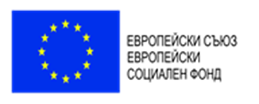 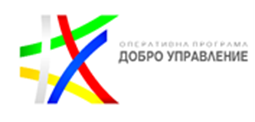 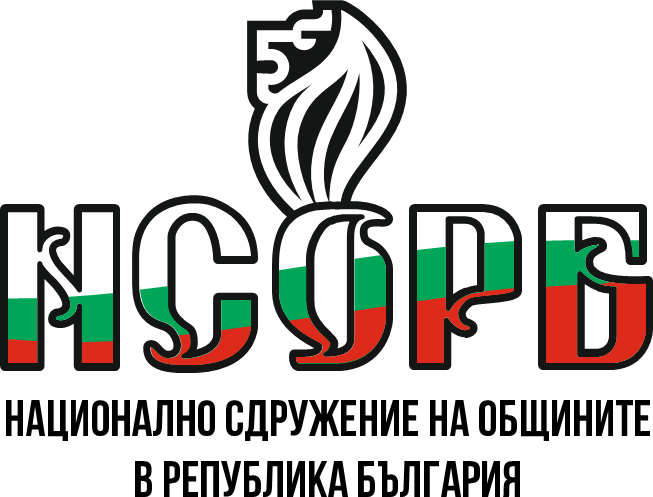 III – Нормативна уредба
	
	Основният закон, уреждащ мрежовата и информационна сигурност в 	Република България е Закон за киберсигурност (ЗКИ). 
	Приет от 44-то Народно събрание на 31 октомври 2018 г. и обнародван в 	брой 94 на Държавен Вестник на 13 ноември 2018г. 
	ЗКИ транспонира Директива (EС) 2016/1148 на Европейския парламент и 	на Съвета от 6 юли 2016 година относно мерки за високо общо ниво на 	сигурност на мрежите и информационните системи в Съюза.
Този документ е създаден съгласно Административен договор №  BG05SFOP001-2.015-0001-C01, проект „Повишаване на знанията, уменията и квалификацията на общинските служители“ за предоставяне на безвъзмездна финансова помощ по Оперативна програма „Добро управление“, съфинансирана от Европейския съюз чрез Европейския социален фонд. 
www.eufunds.bg
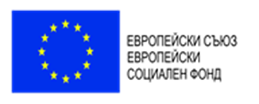 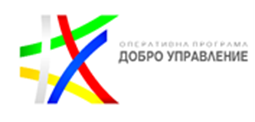 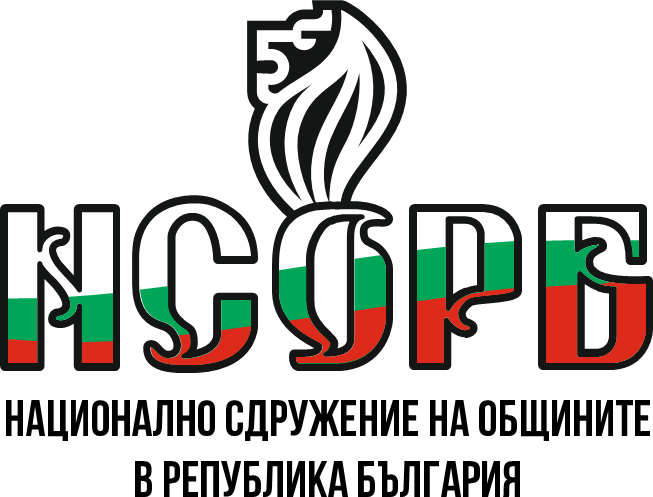 РЕГЛАМЕНТ (ЕС) № 526/2013 НА ЕВРОПЕЙСКИЯ 
ПАРЛАМЕНТ И НА СЪВЕТА от 21 май 2013 година 
относно Агенцията на Европейския съюз за мрежова и 
информационна сигурност (ENISA)

допринасяне за високо ниво на мрежова и информационна сигурност в рамките на Съюза и с оглед повишаване на осведомеността за мрежовата и информационната сигурност и създаване и популяризиране на култура на мрежова и информационна сигурност сред обществото в полза на гражданите, потребителите, предприятията и организациите от публичния сектор в Съюза.
Този документ е създаден съгласно Административен договор №  BG05SFOP001-2.015-0001-C01, проект „Повишаване на знанията, уменията и квалификацията на общинските служители“ за предоставяне на безвъзмездна финансова помощ по Оперативна програма „Добро управление“, съфинансирана от Европейския съюз чрез Европейския социален фонд. 
www.eufunds.bg
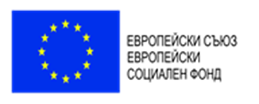 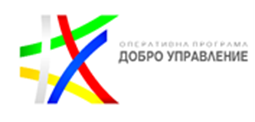 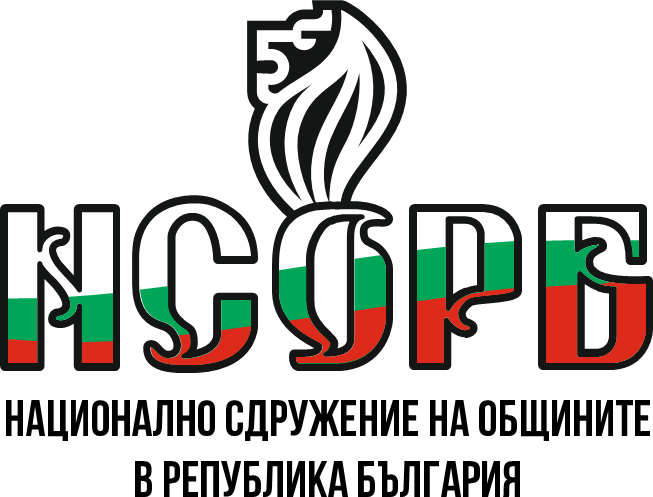 РЕГЛАМЕНТ (ЕС) № 526/2013 НА ЕВРОПЕЙСКИЯ 
ПАРЛАМЕНТ И НА СЪВЕТА от 21 май 2013 година 
относно Агенцията на Европейския съюз за мрежова и 
информационна сигурност (ENISA)

„мрежова и информационна сигурност“ означава способността на дадена мрежа или информационна система да проявява устойчивост, при определено равнище на доверие, спрямо случайни събития или незаконни или злонамерени действия, които излагат на риск наличността, автентичността, целостта и поверителността на съхранявани или пренасяни данни и на свързаните с тях услуги, предлагани от или достъпни посредством тези мрежи и системи.
Този документ е създаден съгласно Административен договор №  BG05SFOP001-2.015-0001-C01, проект „Повишаване на знанията, уменията и квалификацията на общинските служители“ за предоставяне на безвъзмездна финансова помощ по Оперативна програма „Добро управление“, съфинансирана от Европейския съюз чрез Европейския социален фонд. 
www.eufunds.bg
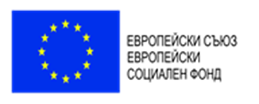 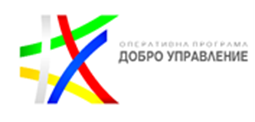 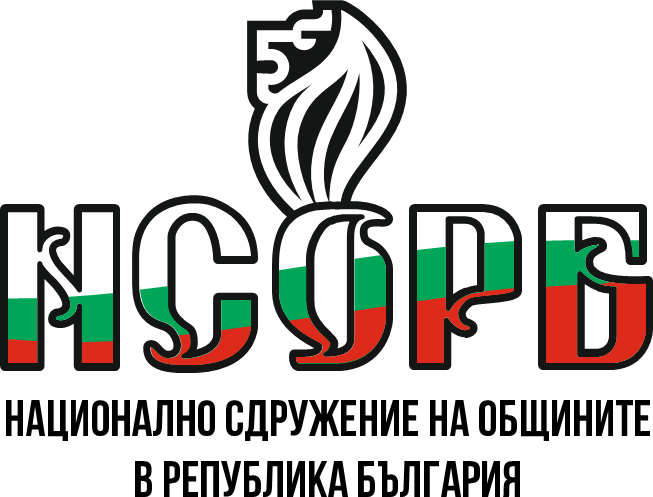 Директива (EС) 2016/1148 относно мерки за високо общо ниво на сигурност на мрежите и информационните системи


За постигане и поддържане на високо ниво на сигурност на мрежите и информационните системи всяка държава членка следва да има национална стратегия относно сигурността на мрежите и информационните системи, в която да са определени стратегическите цели и конкретните действия на политиката, които ще бъдат изпълнявани.
Този документ е създаден съгласно Административен договор №  BG05SFOP001-2.015-0001-C01, проект „Повишаване на знанията, уменията и квалификацията на общинските служители“ за предоставяне на безвъзмездна финансова помощ по Оперативна програма „Добро управление“, съфинансирана от Европейския съюз чрез Европейския социален фонд. 
www.eufunds.bg
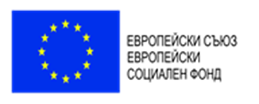 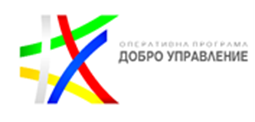 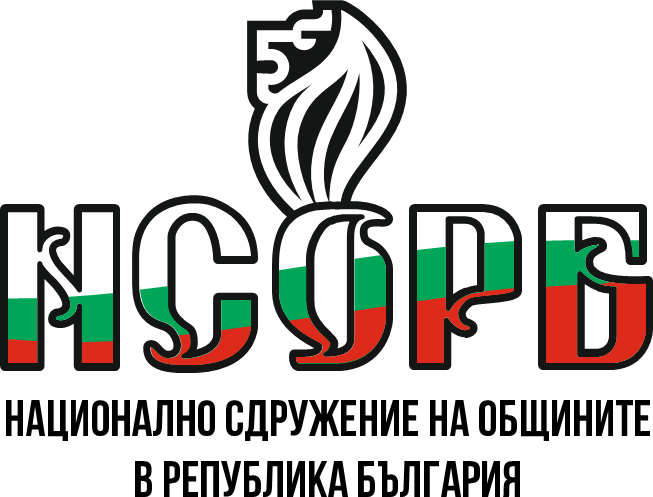 Директива (EС) 2016/1148 относно мерки за високо общо ниво на сигурност на мрежите и информационните системи


Прилага се единствено по отношение на публичните администрации, които са определени за оператори на основни услуги;
Отговорността по гарантиране на сигурността на мрежите и информационните системи е в голяма степен на операторите на основни услуги и на доставчиците на цифрови услуги.
Този документ е създаден съгласно Административен договор №  BG05SFOP001-2.015-0001-C01, проект „Повишаване на знанията, уменията и квалификацията на общинските служители“ за предоставяне на безвъзмездна финансова помощ по Оперативна програма „Добро управление“, съфинансирана от Европейския съюз чрез Европейския социален фонд. 
www.eufunds.bg
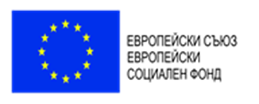 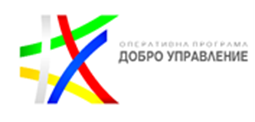 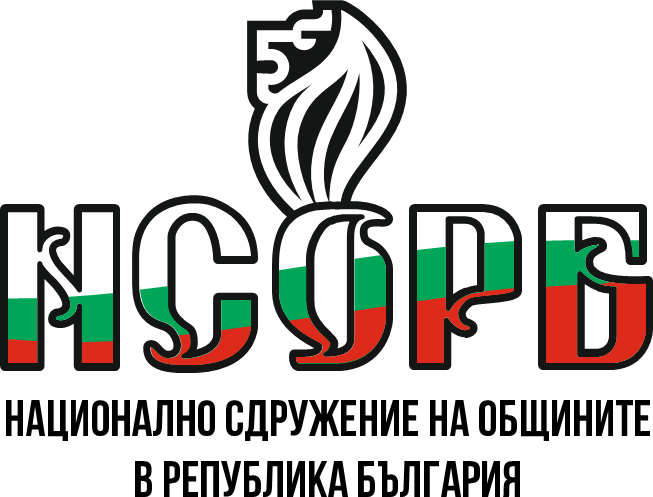 ЗАКОН за киберсигурност (ЗКС)


- урежда дейностите по организацията, управлението и контрола на киберсигурността
- описва какви мерки е необходимо да бъдат предприети за постигане на високо общо ниво на мрежова и информационна сигурност
- определя правомощията и функциите на компетентните органи в областта на киберсигурността
Този документ е създаден съгласно Административен договор №  BG05SFOP001-2.015-0001-C01, проект „Повишаване на знанията, уменията и квалификацията на общинските служители“ за предоставяне на безвъзмездна финансова помощ по Оперативна програма „Добро управление“, съфинансирана от Европейския съюз чрез Европейския социален фонд. 
www.eufunds.bg
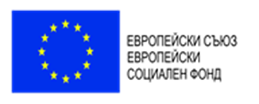 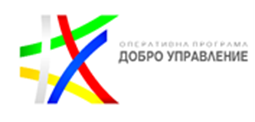 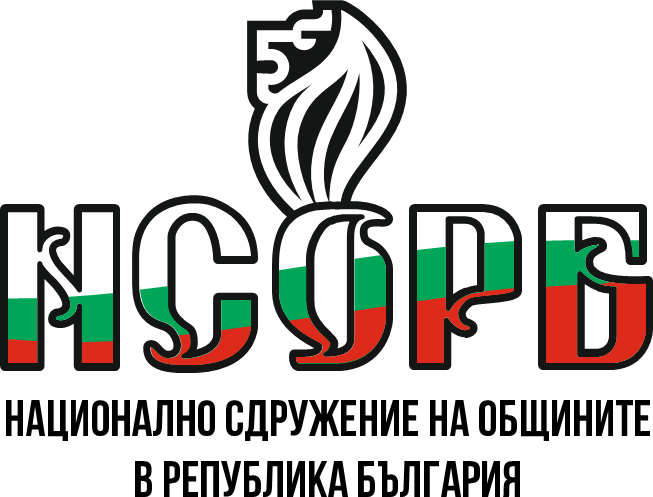 ЗАКОН за киберсигурност (ЗКС)


- урежда дейностите по организацията, управлението и контрола на киберсигурността
- описва какви мерки е необходимо да бъдат предприети за постигане на високо общо ниво на мрежова и информационна сигурност
- определя правомощията и функциите на компетентните органи в областта на киберсигурността
Този документ е създаден съгласно Административен договор №  BG05SFOP001-2.015-0001-C01, проект „Повишаване на знанията, уменията и квалификацията на общинските служители“ за предоставяне на безвъзмездна финансова помощ по Оперативна програма „Добро управление“, съфинансирана от Европейския съюз чрез Европейския социален фонд. 
www.eufunds.bg
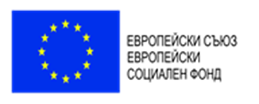 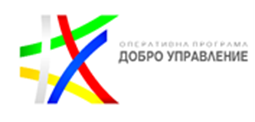 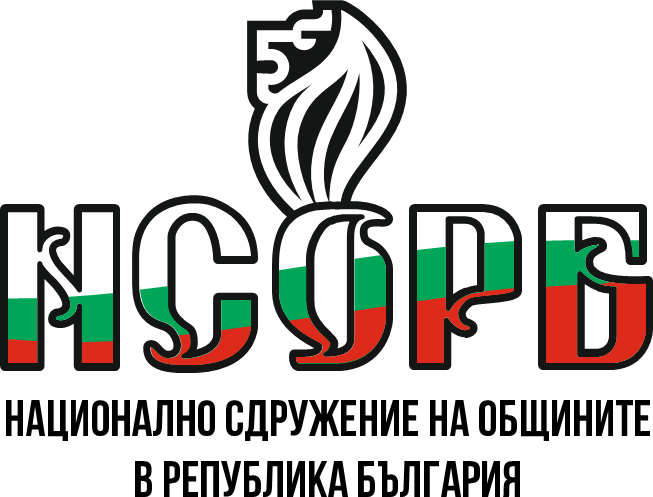 ЗАКОН за киберсигурност (ЗКС)


	определя изискванията към административните органи и операторите на 
	съществени услуги и доставчиците на цифрови услуги – за всеки сектор, 
	подсектор и услуги, посочени в приложения № 1 и 2. (чл. 4, ал. 1, т. 1 и 2)
Този документ е създаден съгласно Административен договор №  BG05SFOP001-2.015-0001-C01, проект „Повишаване на знанията, уменията и квалификацията на общинските служители“ за предоставяне на безвъзмездна финансова помощ по Оперативна програма „Добро управление“, съфинансирана от Европейския съюз чрез Европейския социален фонд. 
www.eufunds.bg
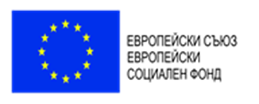 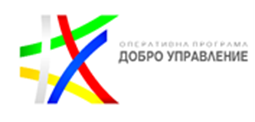 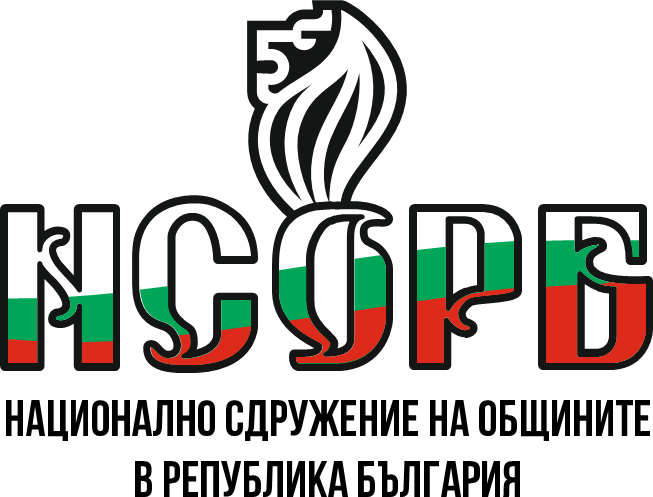 ЗАКОН за киберсигурност (ЗКС)


В обхвата на този закон попадат лицата, осъществяващи публични функции, които не са определени като оператори на съществени услуги, когато тези лица предоставят административни услуги по електронен път, както и  организациите, предоставящи обществени услуги, които не са определени като оператори на съществени услуги или не са доставчици на цифрови услуги по смисъла на този закон, когато тези организации предоставят административни услуги по електронен път.
Този документ е създаден съгласно Административен договор №  BG05SFOP001-2.015-0001-C01, проект „Повишаване на знанията, уменията и квалификацията на общинските служители“ за предоставяне на безвъзмездна финансова помощ по Оперативна програма „Добро управление“, съфинансирана от Европейския съюз чрез Европейския социален фонд. 
www.eufunds.bg
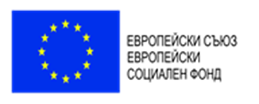 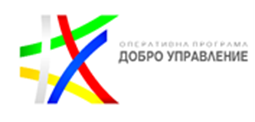 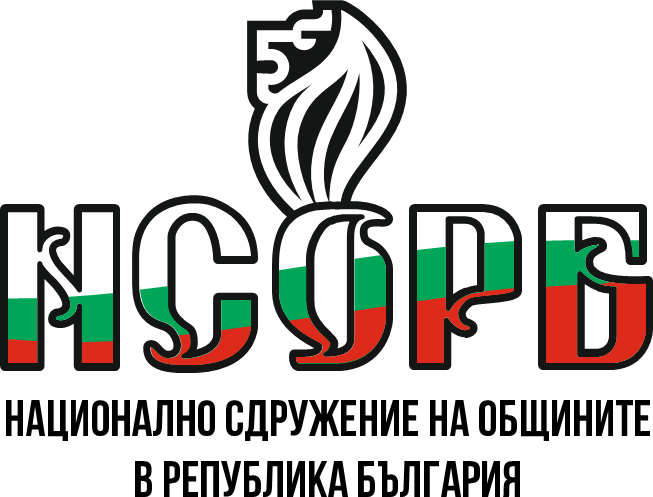 ЗАКОН за киберсигурност (ЗКС)


Дефиниции за основни понятия
Киберсигурност е състояние на обществото и държавата, при което чрез прилагане на комплекс от мерки и действия киберпространството е защитено от заплахи, свързани с неговите независими мрежи и информационна инфраструктура или които могат да нарушат работата им.
Този документ е създаден съгласно Административен договор №  BG05SFOP001-2.015-0001-C01, проект „Повишаване на знанията, уменията и квалификацията на общинските служители“ за предоставяне на безвъзмездна финансова помощ по Оперативна програма „Добро управление“, съфинансирана от Европейския съюз чрез Европейския социален фонд. 
www.eufunds.bg
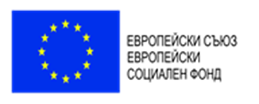 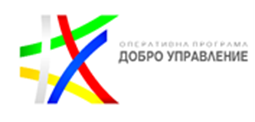 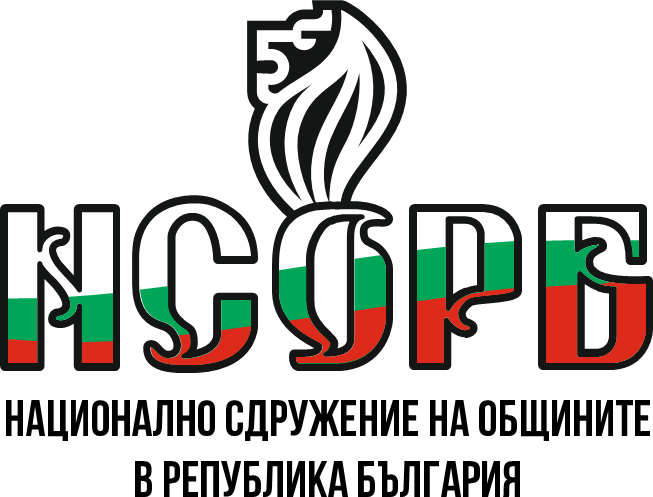 ЗАКОН за киберсигурност (ЗКС)


Дефиниции за основни понятия
Мрежова и информационна сигурност е способността на мрежите и информационните системи да се противопоставят на определено ниво на въздействия, засягащи отрицателно наличието, истинността, целостта или поверителността на съхранявани, пренасяни или обработвани данни или на свързаните с тях услуги, предлагани от тези мрежи и информационни системи или достъпни чрез тях.
Този документ е създаден съгласно Административен договор №  BG05SFOP001-2.015-0001-C01, проект „Повишаване на знанията, уменията и квалификацията на общинските служители“ за предоставяне на безвъзмездна финансова помощ по Оперативна програма „Добро управление“, съфинансирана от Европейския съюз чрез Европейския социален фонд. 
www.eufunds.bg
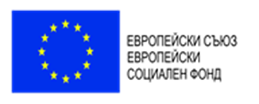 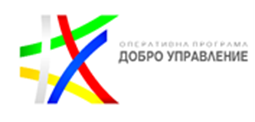 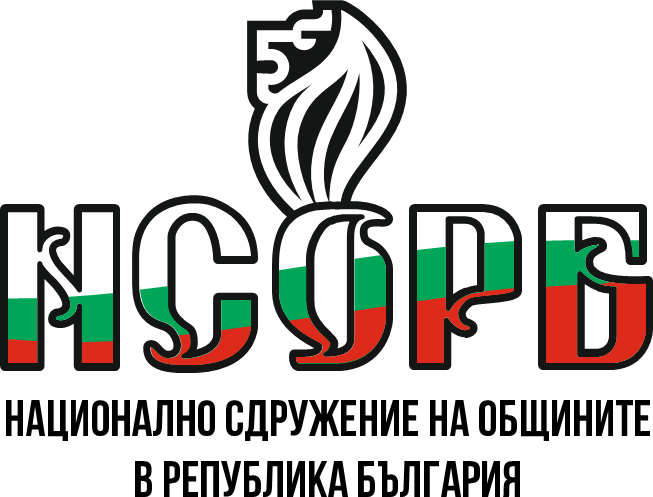 ЗАКОН за киберсигурност (ЗКС)


Дефиниции за основни понятия
Мрежова и информационна сигурност е способността на мрежите и информационните системи да се противопоставят на определено ниво на въздействия, засягащи отрицателно наличието, истинността, целостта или поверителността на съхранявани, пренасяни или обработвани данни или на свързаните с тях услуги, предлагани от тези мрежи и информационни системи или достъпни чрез тях.
Този документ е създаден съгласно Административен договор №  BG05SFOP001-2.015-0001-C01, проект „Повишаване на знанията, уменията и квалификацията на общинските служители“ за предоставяне на безвъзмездна финансова помощ по Оперативна програма „Добро управление“, съфинансирана от Европейския съюз чрез Европейския социален фонд. 
www.eufunds.bg
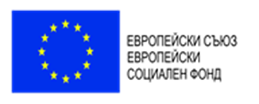 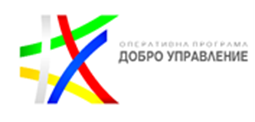 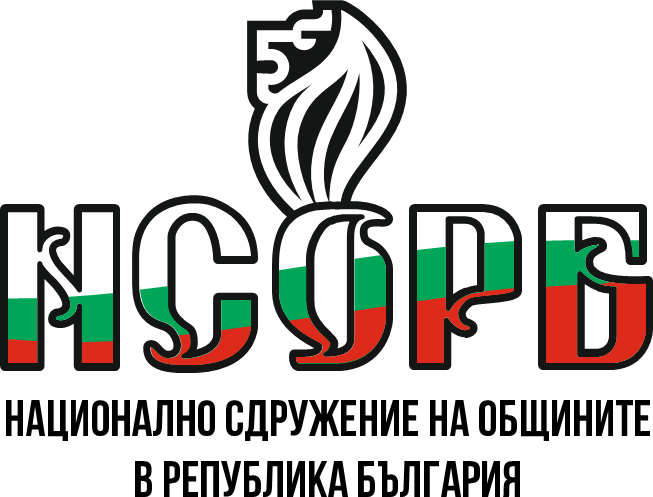 ЗАКОН за киберсигурност (ЗКС)


Дефиниции за основни понятия
Мерките за мрежова и информационна сигурност са организационни, технологични и технически и се прилагат в съответствие със спецификата на субектите и пропорционално на заплахите с цел минимизиране на риска от тяхното реализиране.
Този документ е създаден съгласно Административен договор №  BG05SFOP001-2.015-0001-C01, проект „Повишаване на знанията, уменията и квалификацията на общинските служители“ за предоставяне на безвъзмездна финансова помощ по Оперативна програма „Добро управление“, съфинансирана от Европейския съюз чрез Европейския социален фонд. 
www.eufunds.bg
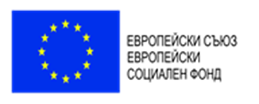 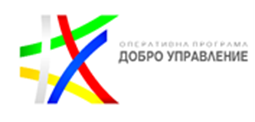 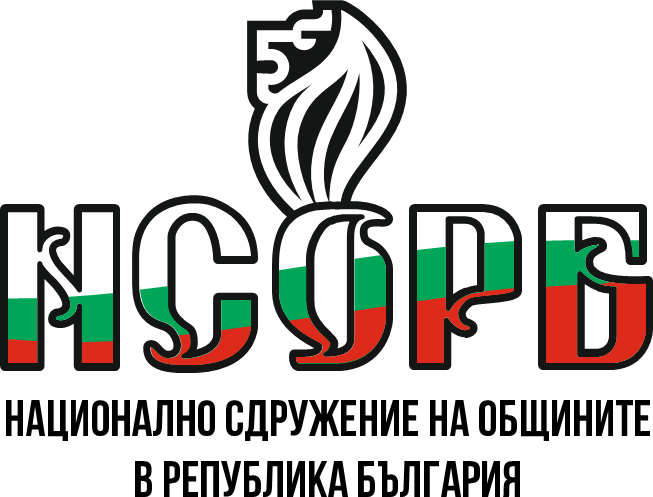 ЗАКОН за киберсигурност (ЗКС)

Минималният обхват на мерките за мрежова и информационна сигурност, както и други препоръчителни мерки, се определят с наредба на Министерския съвет по предложение на председателя на Държавна агенция „Електронно управление“.
Този документ е създаден съгласно Административен договор №  BG05SFOP001-2.015-0001-C01, проект „Повишаване на знанията, уменията и квалификацията на общинските служители“ за предоставяне на безвъзмездна финансова помощ по Оперативна програма „Добро управление“, съфинансирана от Европейския съюз чрез Европейския социален фонд. 
www.eufunds.bg
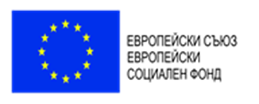 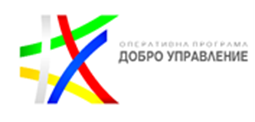 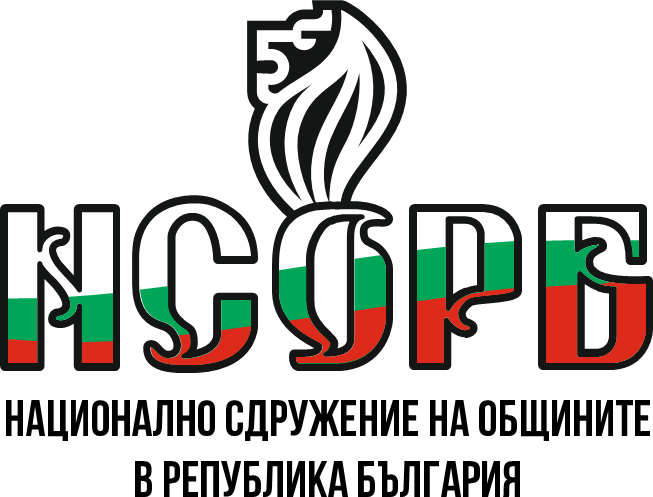 ЗАКОН за киберсигурност (ЗКС)
Субектите попадащи в обхвата на този закон трябва да поддържат система за управление на сигурността на информацията (СУСИ), която включва следните минимални организационни мерки, като разпределение на отговорностите за мрежовата и информационната сигурност, прилагане на политика за мрежовата и информационната сигурност, управление на риска, на информационните активи, включително човешките ресурси, на инцидентите, на достъпите (физически и логически), на измененията, непрекъснатостта на дейността и/или услугите (съществени, цифрови), взаимодействията с трети страни.
Този документ е създаден съгласно Административен договор №  BG05SFOP001-2.015-0001-C01, проект „Повишаване на знанията, уменията и квалификацията на общинските служители“ за предоставяне на безвъзмездна финансова помощ по Оперативна програма „Добро управление“, съфинансирана от Европейския съюз чрез Европейския социален фонд. 
www.eufunds.bg
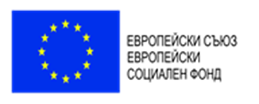 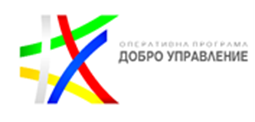 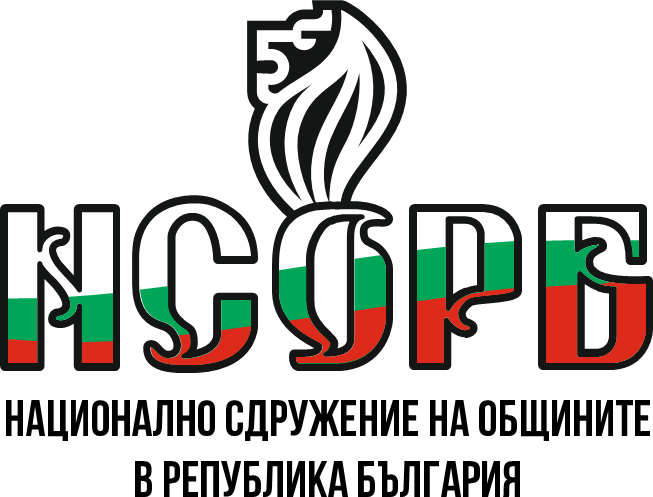 ЗАКОН за киберсигурност (ЗКС)


Понятия по смисъла на този закон:
Информационна защита
комплекс от организационни, юридически, технически и технологични мерки за мониторинг, анализ, активна превенция, намаляване влиянието на уязвимости, споделяне на информация за тях, включително отстраняване на последствията от инциденти.
Този документ е създаден съгласно Административен договор №  BG05SFOP001-2.015-0001-C01, проект „Повишаване на знанията, уменията и квалификацията на общинските служители“ за предоставяне на безвъзмездна финансова помощ по Оперативна програма „Добро управление“, съфинансирана от Европейския съюз чрез Европейския социален фонд. 
www.eufunds.bg
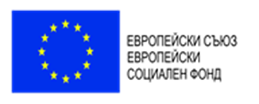 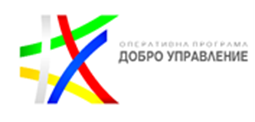 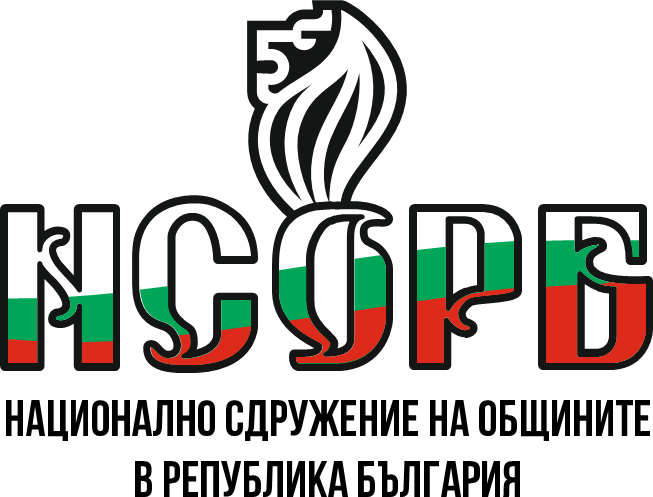 ЗАКОН за киберсигурност (ЗКС)


Понятия по смисъла на този закон:
Кибератака
Опит за разрушаване, разкриване, променяне, забрана, кражба или получаване на неупълномощен достъп до/или неупълномощено използване на информационен актив.
Този документ е създаден съгласно Административен договор №  BG05SFOP001-2.015-0001-C01, проект „Повишаване на знанията, уменията и квалификацията на общинските служители“ за предоставяне на безвъзмездна финансова помощ по Оперативна програма „Добро управление“, съфинансирана от Европейския съюз чрез Европейския социален фонд. 
www.eufunds.bg
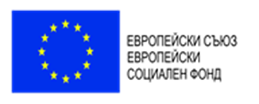 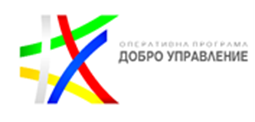 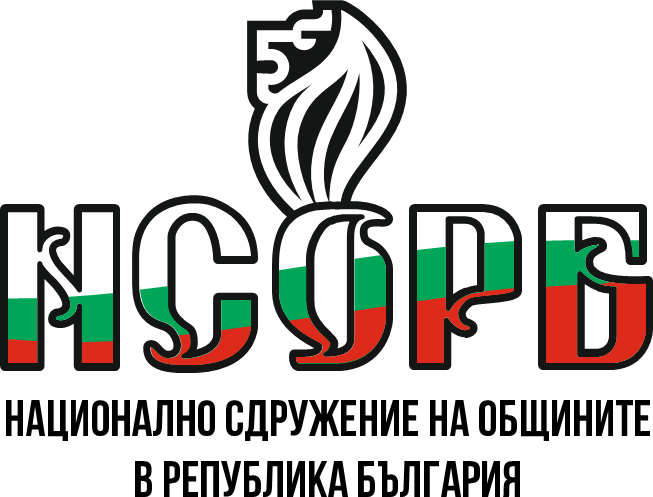 ЗАКОН за киберсигурност (ЗКС)


Понятия по смисъла на този закон:
Киберзаплаха
Възможността за злонамерен опит да се повреди или прекъсне компютърната мрежа, системата, услугите и данните.
Този документ е създаден съгласно Административен договор №  BG05SFOP001-2.015-0001-C01, проект „Повишаване на знанията, уменията и квалификацията на общинските служители“ за предоставяне на безвъзмездна финансова помощ по Оперативна програма „Добро управление“, съфинансирана от Европейския съюз чрез Европейския социален фонд. 
www.eufunds.bg
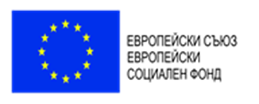 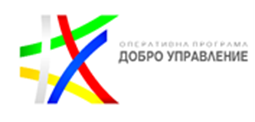 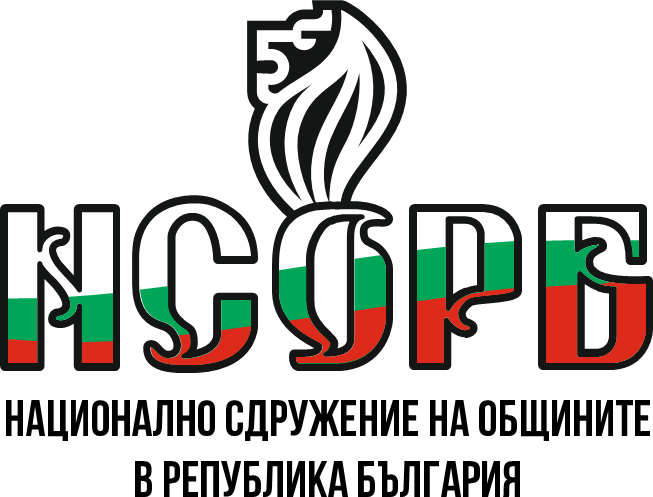 ЗАКОН за киберсигурност (ЗКС)


Понятия по смисъла на този закон:
Киберинцидент
Събитие или поредица от нежелани или неочаквани събития, свързани с киберсигурността, които с голяма вероятност могат да предизвикат компрометиране на дейностите и заплашват сигурността на информацията.
Този документ е създаден съгласно Административен договор №  BG05SFOP001-2.015-0001-C01, проект „Повишаване на знанията, уменията и квалификацията на общинските служители“ за предоставяне на безвъзмездна финансова помощ по Оперативна програма „Добро управление“, съфинансирана от Европейския съюз чрез Европейския социален фонд. 
www.eufunds.bg
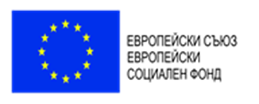 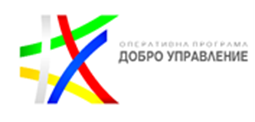 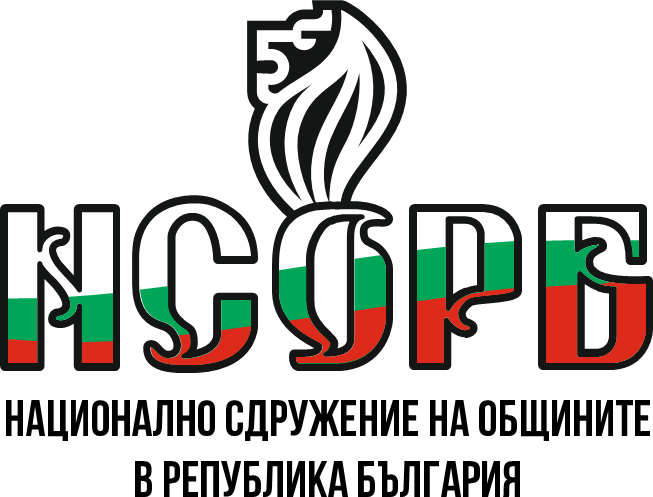 ЗАКОН за киберсигурност (ЗКС)


Понятия по смисъла на този закон:
Киберпространство
Глобална мрежа от системи за компютърна обработка, електронни съобщителни мрежи, компютърни програми и данни.
Този документ е създаден съгласно Административен договор №  BG05SFOP001-2.015-0001-C01, проект „Повишаване на знанията, уменията и квалификацията на общинските служители“ за предоставяне на безвъзмездна финансова помощ по Оперативна програма „Добро управление“, съфинансирана от Европейския съюз чрез Европейския социален фонд. 
www.eufunds.bg
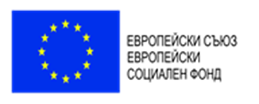 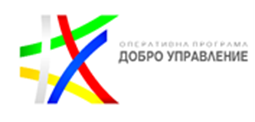 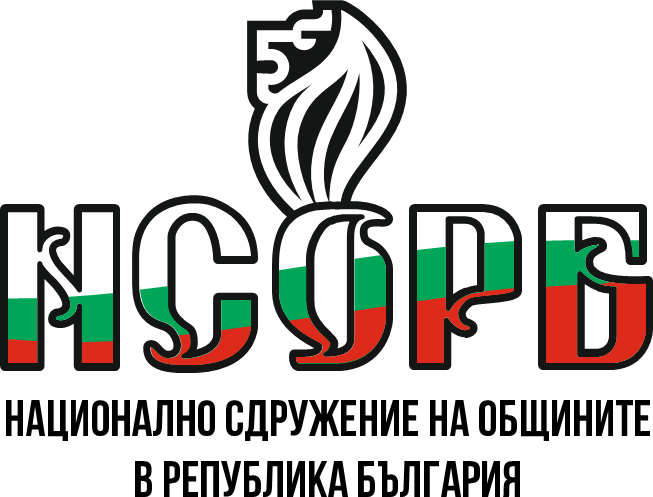 ЗАКОН за киберсигурност (ЗКС)


Понятия по смисъла на този закон:
Киберрезерв
Допълнителен ресурс от експерти в областта на киберсигурността, защитата на информацията и информационните технологии с компетентности, свързани с осигуряване на защита и устойчивост на комуникационните и информационните системи.
Този документ е създаден съгласно Административен договор №  BG05SFOP001-2.015-0001-C01, проект „Повишаване на знанията, уменията и квалификацията на общинските служители“ за предоставяне на безвъзмездна финансова помощ по Оперативна програма „Добро управление“, съфинансирана от Европейския съюз чрез Европейския социален фонд. 
www.eufunds.bg
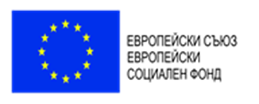 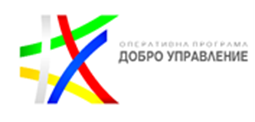 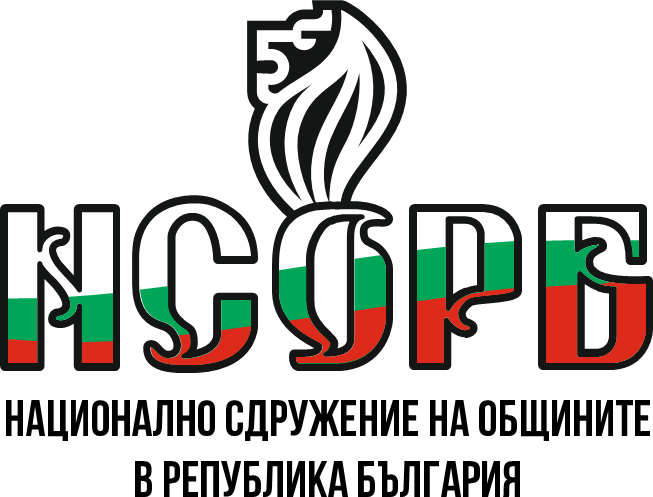 ЗАКОН за киберсигурност (ЗКС)


Понятия по смисъла на този закон:
Риск
Потенциалната възможност дадена заплаха да се осъществи, като се експлоатира уязвимостта на информационните активи, за да се причини вреда.
Този документ е създаден съгласно Административен договор №  BG05SFOP001-2.015-0001-C01, проект „Повишаване на знанията, уменията и квалификацията на общинските служители“ за предоставяне на безвъзмездна финансова помощ по Оперативна програма „Добро управление“, съфинансирана от Европейския съюз чрез Европейския социален фонд. 
www.eufunds.bg
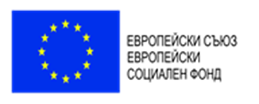 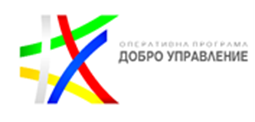 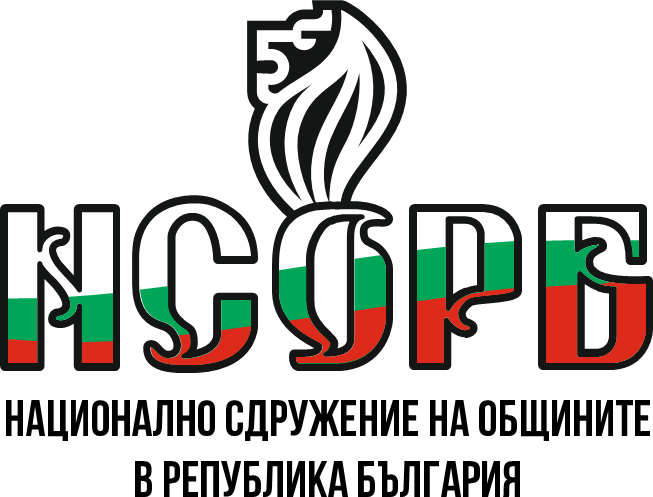 ЗАКОН за киберсигурност (ЗКС)


Понятия по смисъла на този закон:
Уязвимост
Неустойчивост на информационната система, на вътрешния контрол и на процедурите за сигурност и тяхното реализиране, които може да бъдат използвани за деструктивно въздействие върху системата.
Този документ е създаден съгласно Административен договор №  BG05SFOP001-2.015-0001-C01, проект „Повишаване на знанията, уменията и квалификацията на общинските служители“ за предоставяне на безвъзмездна финансова помощ по Оперативна програма „Добро управление“, съфинансирана от Европейския съюз чрез Европейския социален фонд. 
www.eufunds.bg
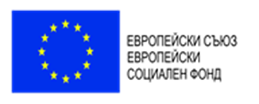 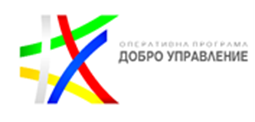 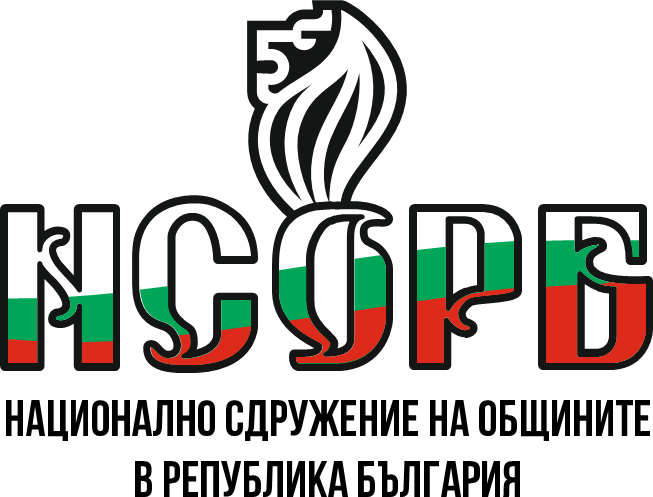 НАРЕДБА за минималните изисквания за мрежова и 
информационна сигурност (НМИМИС)

По смисъла на наредбата

Мрежова и информационна сигурност
е способност на мрежите и информационните системи да се противопоставят на определено ниво на въздействие или на случайни събития, които могат да нарушат достъпността, автентичността, интегритета и конфиденциалността на съхраняваните или предаваните данни и на услугите, свързани с тези мрежи и системи.
Този документ е създаден съгласно Административен договор №  BG05SFOP001-2.015-0001-C01, проект „Повишаване на знанията, уменията и квалификацията на общинските служители“ за предоставяне на безвъзмездна финансова помощ по Оперативна програма „Добро управление“, съфинансирана от Европейския съюз чрез Европейския социален фонд. 
www.eufunds.bg
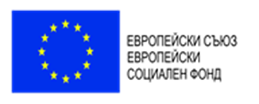 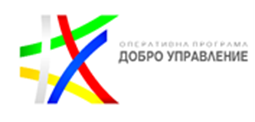 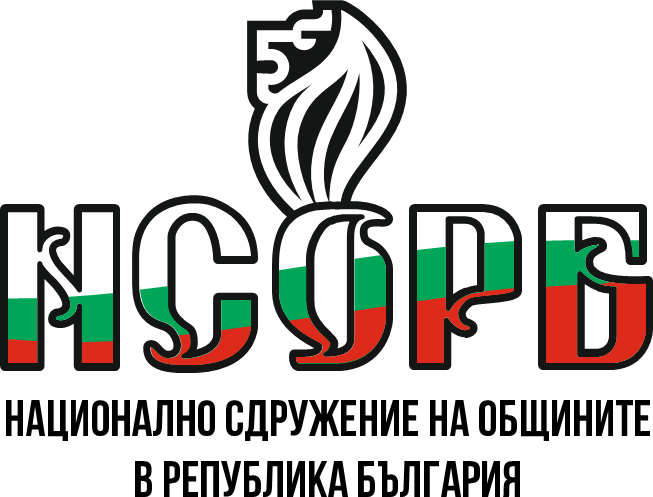 НАРЕДБА за минималните изисквания за мрежова и 
информационна сигурност (НМИМИС)

По смисъла на наредбата

Информационни активи
са материалните и нематериалните активи и информационни обекти, свързани с информационна система, които имат полезна стойност за определена администрация.
Този документ е създаден съгласно Административен договор №  BG05SFOP001-2.015-0001-C01, проект „Повишаване на знанията, уменията и квалификацията на общинските служители“ за предоставяне на безвъзмездна финансова помощ по Оперативна програма „Добро управление“, съфинансирана от Европейския съюз чрез Европейския социален фонд. 
www.eufunds.bg
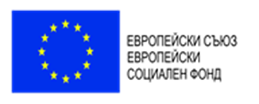 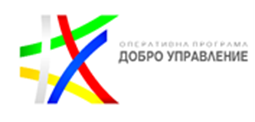 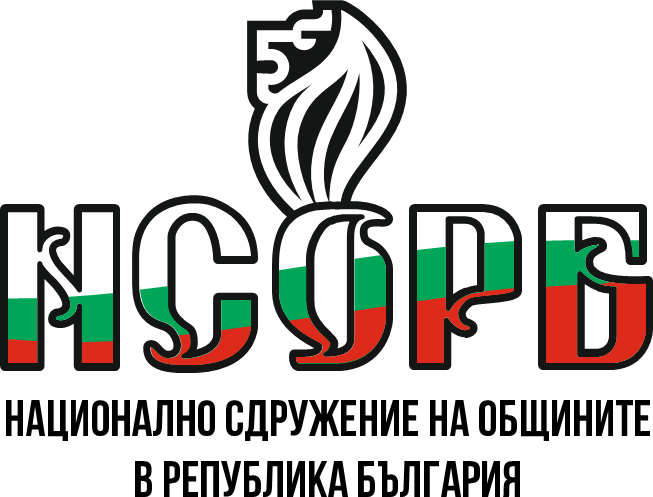 НАРЕДБА за минималните изисквания за мрежова и 
информационна сигурност (НМИМИС)

По смисъла на наредбата

Информационни активи
са материалните и нематериалните активи и информационни обекти, свързани с информационна система, които имат полезна стойност за определена администрация.
Този документ е създаден съгласно Административен договор №  BG05SFOP001-2.015-0001-C01, проект „Повишаване на знанията, уменията и квалификацията на общинските служители“ за предоставяне на безвъзмездна финансова помощ по Оперативна програма „Добро управление“, съфинансирана от Европейския съюз чрез Европейския социален фонд. 
www.eufunds.bg
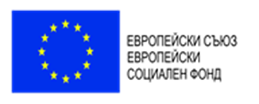 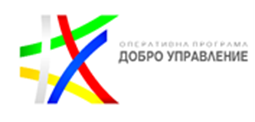 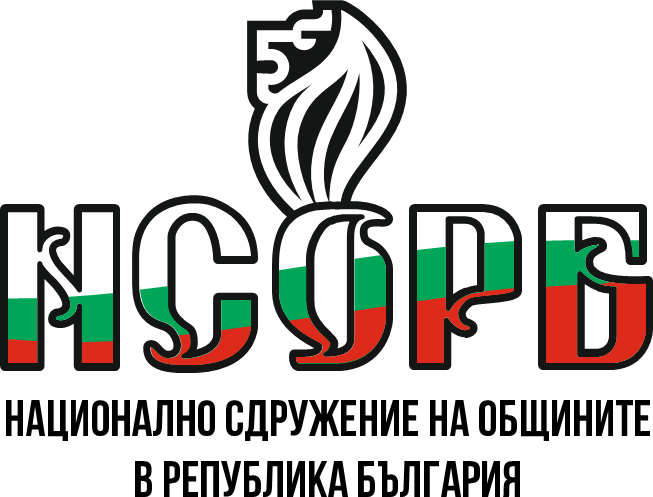 НАРЕДБА за минималните изисквания за мрежова и 
информационна сигурност (НМИМИС)

По смисъла на наредбата

Политика за мрежова и информационна сигурност

е съвкупност от документирани решения, взети от ръководител на администрация, насочени към защитата на информацията и асоциираните с нея ресурси.
Този документ е създаден съгласно Административен договор №  BG05SFOP001-2.015-0001-C01, проект „Повишаване на знанията, уменията и квалификацията на общинските служители“ за предоставяне на безвъзмездна финансова помощ по Оперативна програма „Добро управление“, съфинансирана от Европейския съюз чрез Европейския социален фонд. 
www.eufunds.bg
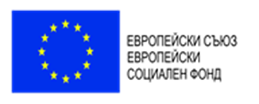 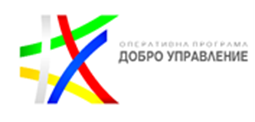 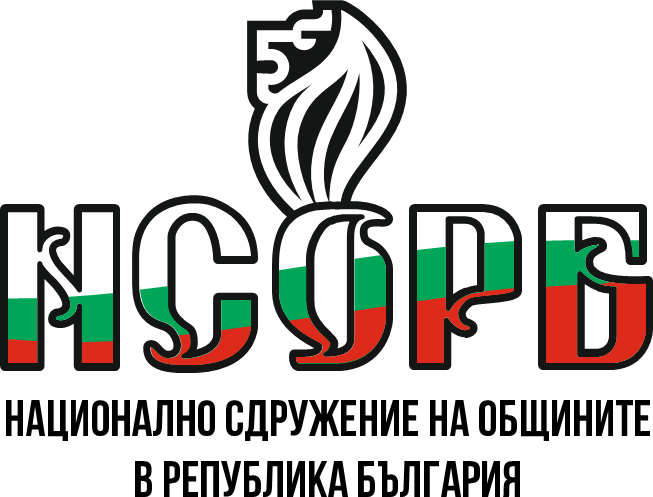 НАРЕДБА за минималните изисквания за мрежова и 
информационна сигурност (НМИМИС)

Всички информационни системи трябва да отговарят на изискванията на разработената и приета собствена политиката за мрежова и информационна сигурност с оглед защитата им срещу неправомерен или случаен достъп, използване, правене достояние на трети лица, промяна или унищожаване, доколкото такива събития или действия могат да нарушат достъпността, автентичността, целостта и конфиденциалността на съхраняваните или предаваните данни, а също така на предоставяните електронни услуги, свързани с тези мрежи и системи.
Този документ е създаден съгласно Административен договор №  BG05SFOP001-2.015-0001-C01, проект „Повишаване на знанията, уменията и квалификацията на общинските служители“ за предоставяне на безвъзмездна финансова помощ по Оперативна програма „Добро управление“, съфинансирана от Европейския съюз чрез Европейския социален фонд. 
www.eufunds.bg
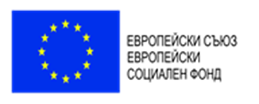 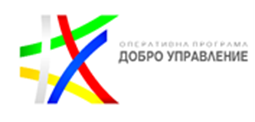 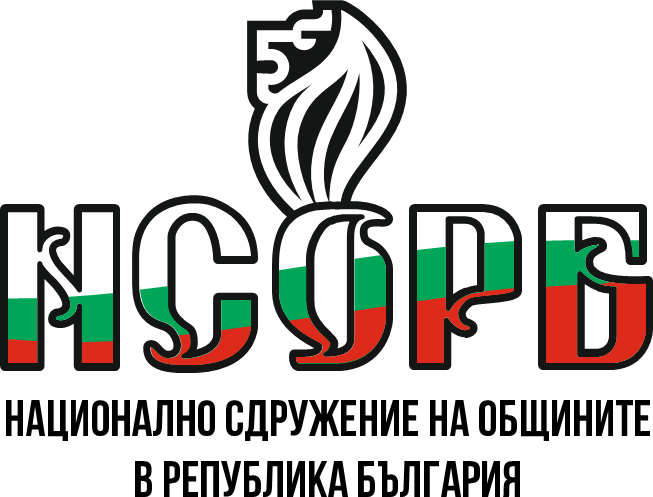 НАРЕДБА за минималните изисквания за мрежова и 
информационна сигурност (НМИМИС)

Разпределение на роли и отговорности

Ръководителят на администрацията:
носи пряка отговорност за мрежовата и информационната сигурност в обхвата на наредбата
Този документ е създаден съгласно Административен договор №  BG05SFOP001-2.015-0001-C01, проект „Повишаване на знанията, уменията и квалификацията на общинските служители“ за предоставяне на безвъзмездна финансова помощ по Оперативна програма „Добро управление“, съфинансирана от Европейския съюз чрез Европейския социален фонд. 
www.eufunds.bg
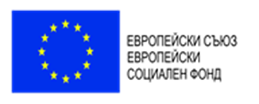 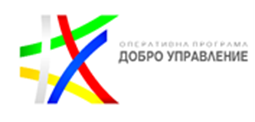 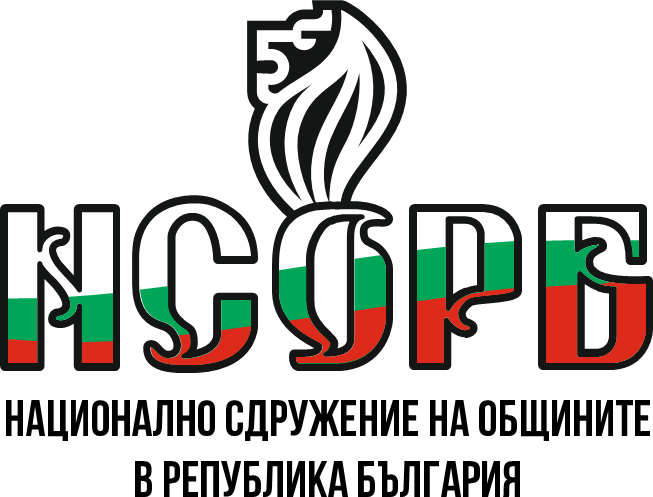 НАРЕДБА за минималните изисквания за мрежова и 
информационна сигурност (НМИМИС)

Разпределение на роли и отговорности

Ръководителят на администрацията:
създава условия за прилагане на комплексна система от мерки за управление на тази сигурност по смисъла на международен стандарт БДС ISO/IEC 27001; системата обхваща всички области на сигурност, които засягат мрежовата и информационната сигурност
Този документ е създаден съгласно Административен договор №  BG05SFOP001-2.015-0001-C01, проект „Повишаване на знанията, уменията и квалификацията на общинските служители“ за предоставяне на безвъзмездна финансова помощ по Оперативна програма „Добро управление“, съфинансирана от Европейския съюз чрез Европейския социален фонд. 
www.eufunds.bg
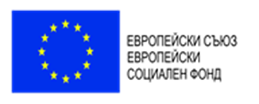 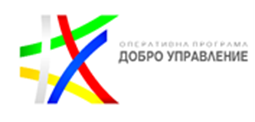 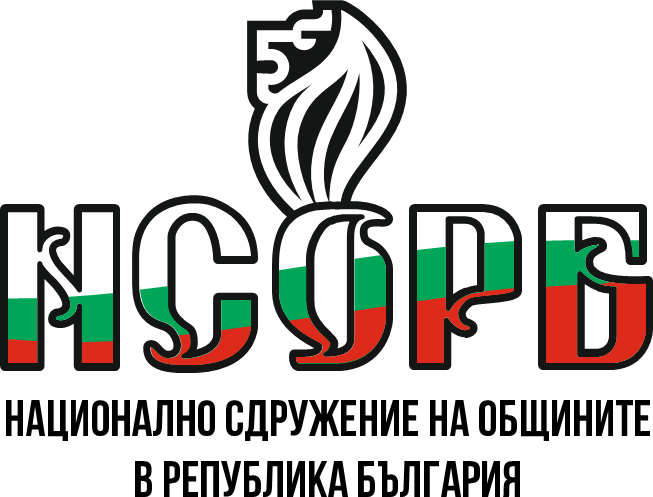 НАРЕДБА за минималните изисквания за мрежова и 
информационна сигурност (НМИМИС)

Разпределение на роли и отговорности

Ръководителят на администрацията:
създава условия за прилагане на комплексна система от мерки за управление на тази сигурност по смисъла на международен стандарт БДС ISO/IEC 27001; системата обхваща всички области на сигурност, които засягат мрежовата и информационната сигурност
Този документ е създаден съгласно Административен договор №  BG05SFOP001-2.015-0001-C01, проект „Повишаване на знанията, уменията и квалификацията на общинските служители“ за предоставяне на безвъзмездна финансова помощ по Оперативна програма „Добро управление“, съфинансирана от Европейския съюз чрез Европейския социален фонд. 
www.eufunds.bg
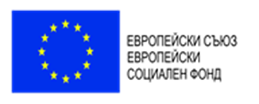 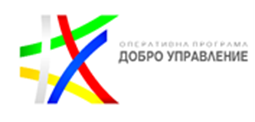 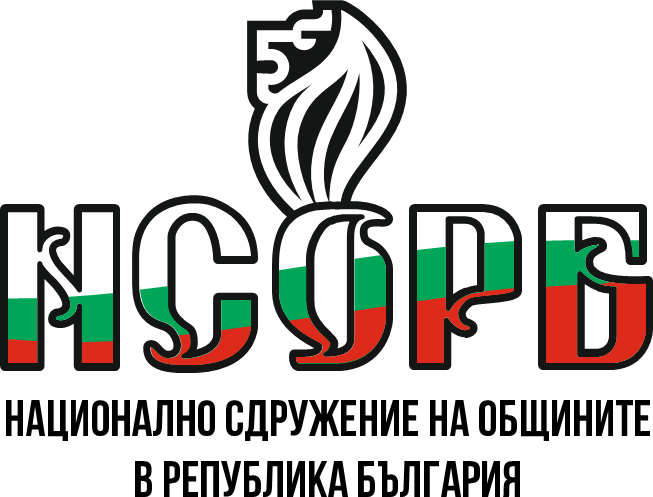 НАРЕДБА за минималните изисквания за мрежова и 
информационна сигурност (НМИМИС)

Разпределение на роли и отговорности

Ръководителят на администрацията:
осигурява необходимите ресурси за прилагане на пропорционални и адекватни на рисковете организационни, технически и технологични мерки, гарантиращи високо ниво на мрежова и информационна сигурност в обхвата на наредбата
Този документ е създаден съгласно Административен договор №  BG05SFOP001-2.015-0001-C01, проект „Повишаване на знанията, уменията и квалификацията на общинските служители“ за предоставяне на безвъзмездна финансова помощ по Оперативна програма „Добро управление“, съфинансирана от Европейския съюз чрез Европейския социален фонд. 
www.eufunds.bg
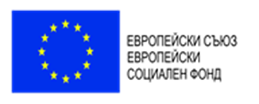 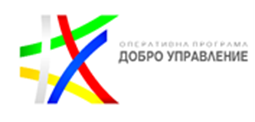 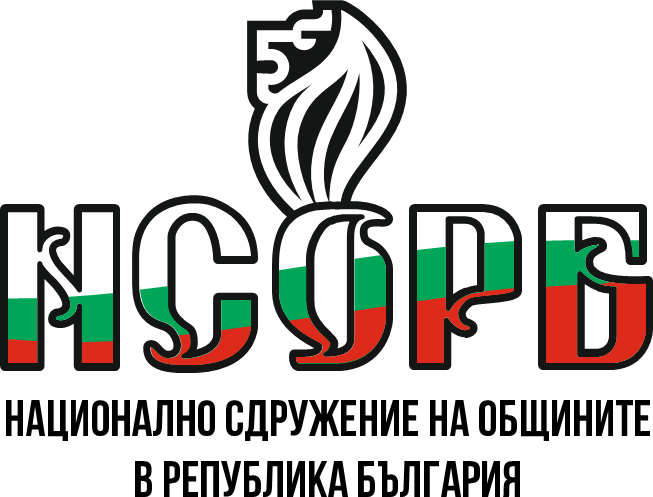 НАРЕДБА за минималните изисквания за мрежова и 
информационна сигурност (НМИМИС)

Разпределение на роли и отговорности
Ръководителят на администрацията:
Упражнява контрол върху нивото на мрежовата и информационната сигурност чрез:
- организиране на вътрешни одити (от първа страна)
- външни одити от втора страна
- външни одити от трета страна
Външният одит е препоръчителна мярка, вътрешните следва да се провеждат минимум веднъж годишно, по документирани и одобрени процедури.
Този документ е създаден съгласно Административен договор №  BG05SFOP001-2.015-0001-C01, проект „Повишаване на знанията, уменията и квалификацията на общинските служители“ за предоставяне на безвъзмездна финансова помощ по Оперативна програма „Добро управление“, съфинансирана от Европейския съюз чрез Европейския социален фонд. 
www.eufunds.bg
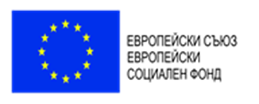 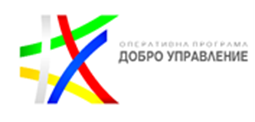 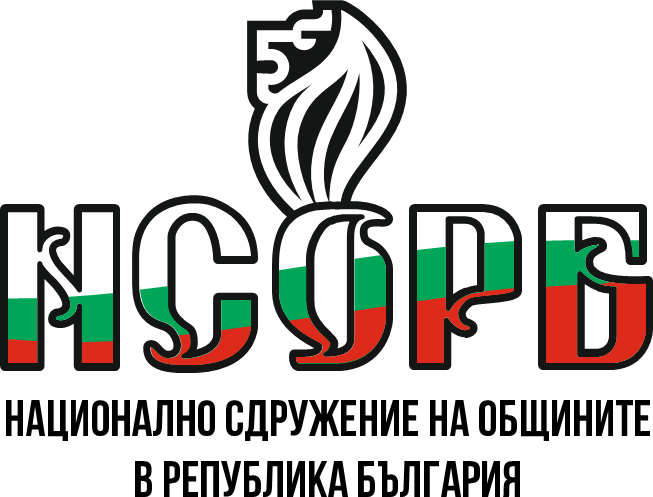 НАРЕДБА за минималните изисквания за мрежова и 
информационна сигурност (НМИМИС)

Разпределение на роли и отговорности

Ръководителят на администрацията определя служител или административно звено, отговарящо за мрежовата и информационната сигурност, като лицето или звеното е на пряко подчинение на Ръководителя, с цел пряко информиране за състоянието и проблемите в мрежовата и информационната сигурност.
Този документ е създаден съгласно Административен договор №  BG05SFOP001-2.015-0001-C01, проект „Повишаване на знанията, уменията и квалификацията на общинските служители“ за предоставяне на безвъзмездна финансова помощ по Оперативна програма „Добро управление“, съфинансирана от Европейския съюз чрез Европейския социален фонд. 
www.eufunds.bg
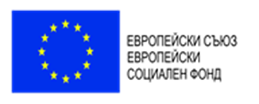 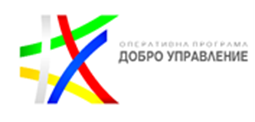 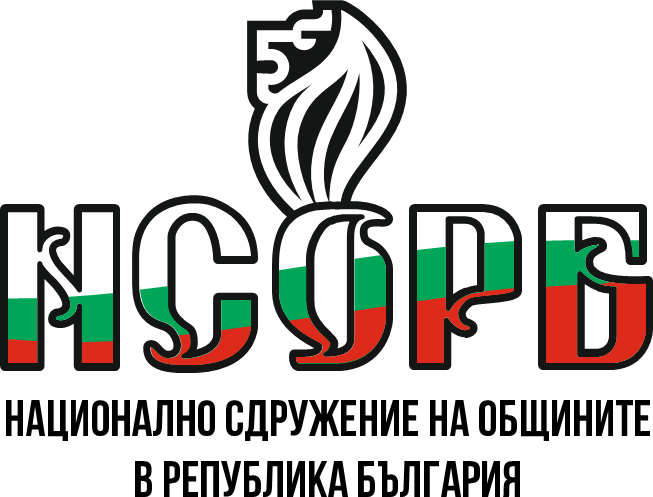 НАРЕДБА за минималните изисквания за мрежова и 
информационна сигурност (НМИМИС)

Препоръчителни функции на служителя или на звеното
ръководи дейностите, свързани с постигане на високо ниво на мрежова и информационна сигурност, и целите, заложени в Политика за мрежова и информационна сигурност;
участва в изготвянето на политиките и документираната информация;
Този документ е създаден съгласно Административен договор №  BG05SFOP001-2.015-0001-C01, проект „Повишаване на знанията, уменията и квалификацията на общинските служители“ за предоставяне на безвъзмездна финансова помощ по Оперативна програма „Добро управление“, съфинансирана от Европейския съюз чрез Европейския социален фонд. 
www.eufunds.bg
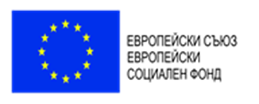 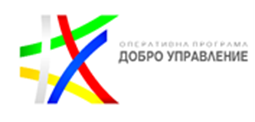 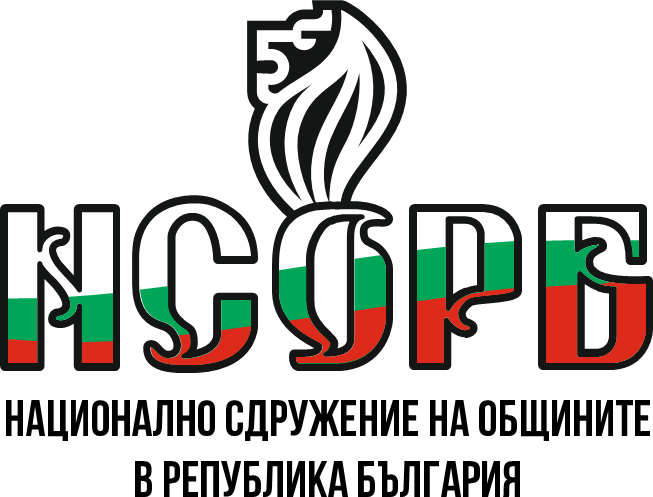 НАРЕДБА за минималните изисквания за мрежова и 
информационна сигурност (НМИМИС)

Препоръчителни функции на служителя или на звеното

следи за спазването на вътрешните правила за служителите, указващи правата и задълженията им като потребители на услугите, предоставяни чрез информационните и комуникационните системи, като използване на персонални компютри, достъп до ресурсите на корпоративната мрежа, генериране и съхранение на паролите, достъп до Интернет, работа с електронна поща,
Този документ е създаден съгласно Административен договор №  BG05SFOP001-2.015-0001-C01, проект „Повишаване на знанията, уменията и квалификацията на общинските служители“ за предоставяне на безвъзмездна финансова помощ по Оперативна програма „Добро управление“, съфинансирана от Европейския съюз чрез Европейския социален фонд. 
www.eufunds.bg
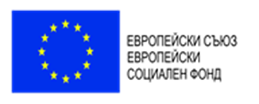 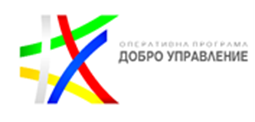 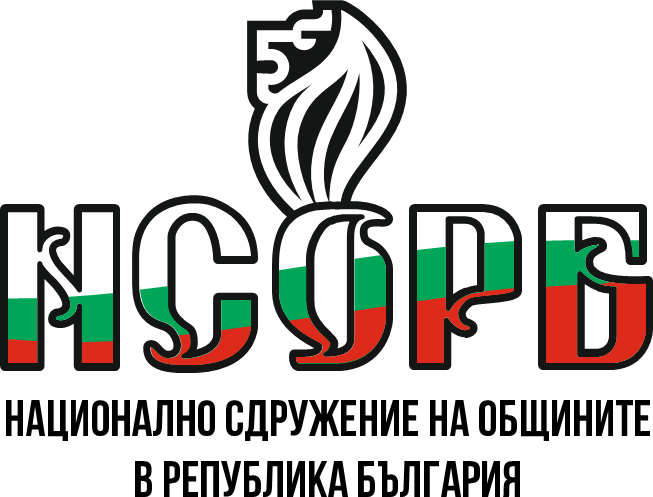 НАРЕДБА за минималните изисквания за мрежова и 
информационна сигурност (НМИМИС)

Препоръчителни функции на служителя или на звеното

системи за документооборот и други вътрешноведомствени системи, принтиране, факс, използване на сменяеми носители на информация в електронен вид, използване на преносими записващи устройства и т. н. и прилагането на законите, подзаконовите нормативни актове, стандартите, политиките и правилата за мрежовата и информационната сигурност;
Този документ е създаден съгласно Административен договор №  BG05SFOP001-2.015-0001-C01, проект „Повишаване на знанията, уменията и квалификацията на общинските служители“ за предоставяне на безвъзмездна финансова помощ по Оперативна програма „Добро управление“, съфинансирана от Европейския съюз чрез Европейския социален фонд. 
www.eufunds.bg
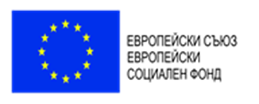 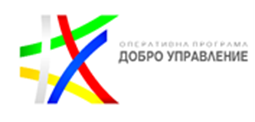 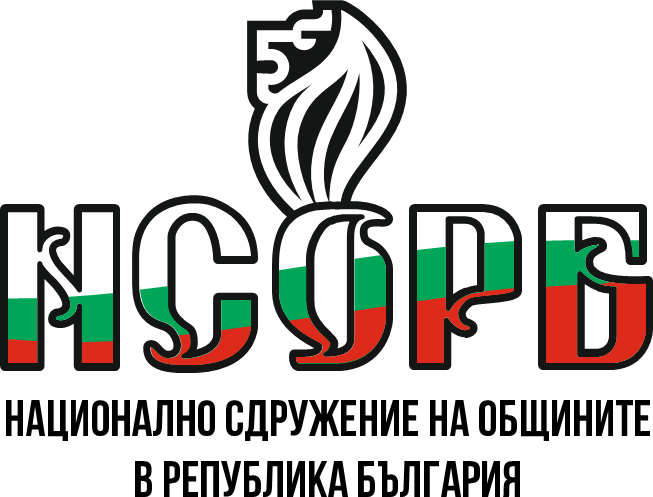 НАРЕДБА за минималните изисквания за мрежова и 
информационна сигурност (НМИМИС)

Препоръчителни функции на служителя или на звеното

консултира Ръководителя във връзка с информационната сигурност;
ръководи периодичните оценки на рисковете за мрежовата и информационната сигурност;
периодично (не по-малко от веднъж в годината) изготвя доклади за състоянието на мрежовата и информационната сигурност в административното звено и ги представя на ръководителя;
Този документ е създаден съгласно Административен договор №  BG05SFOP001-2.015-0001-C01, проект „Повишаване на знанията, уменията и квалификацията на общинските служители“ за предоставяне на безвъзмездна финансова помощ по Оперативна програма „Добро управление“, съфинансирана от Европейския съюз чрез Европейския социален фонд. 
www.eufunds.bg
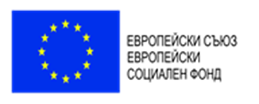 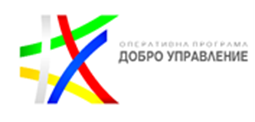 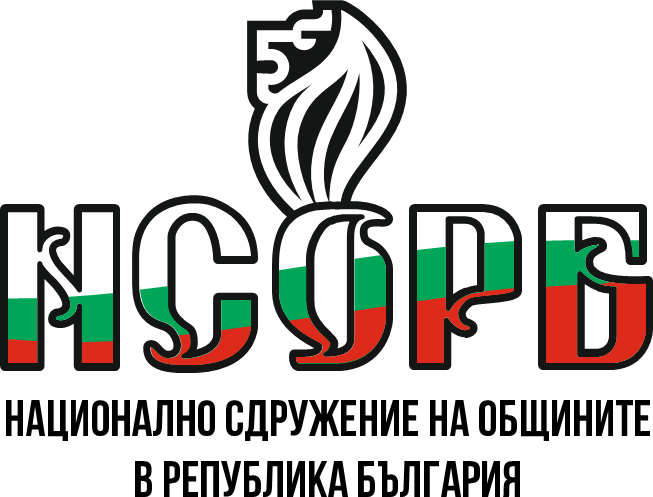 НАРЕДБА за минималните изисквания за мрежова и 
информационна сигурност (НМИМИС)

Препоръчителни функции на служителя или на звеното

организира проверки за актуалността на плановете за справяне с инцидентите и плановете за действия в случай на аварии, природни бедствия или други форсмажорни обстоятелства. Анализира резултатите от тях и организира изменение на плановете, ако е необходимо;
Този документ е създаден съгласно Административен договор №  BG05SFOP001-2.015-0001-C01, проект „Повишаване на знанията, уменията и квалификацията на общинските служители“ за предоставяне на безвъзмездна финансова помощ по Оперативна програма „Добро управление“, съфинансирана от Европейския съюз чрез Европейския социален фонд. 
www.eufunds.bg
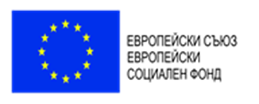 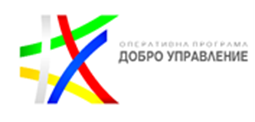 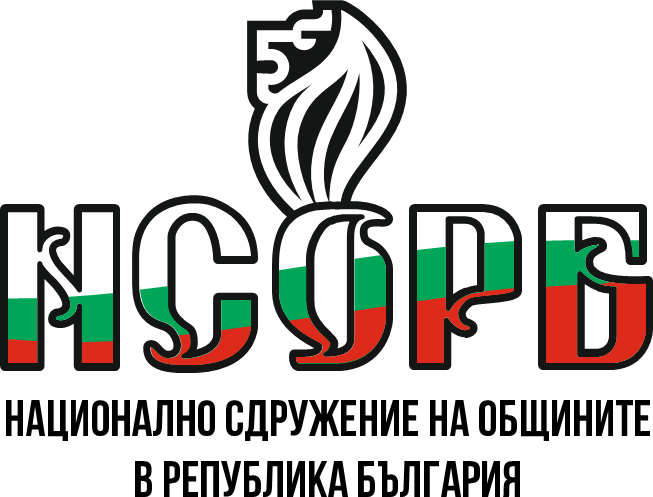 НАРЕДБА за минималните изисквания за мрежова и 
информационна сигурност (НМИМИС)

Препоръчителни функции на служителя или на звеното

поддържа връзки с други администрации, организации и експерти, работещи в областта на информационната сигурност;
следи за акуратното водене на регистъра на инцидентите
Този документ е създаден съгласно Административен договор №  BG05SFOP001-2.015-0001-C01, проект „Повишаване на знанията, уменията и квалификацията на общинските служители“ за предоставяне на безвъзмездна финансова помощ по Оперативна програма „Добро управление“, съфинансирана от Европейския съюз чрез Европейския социален фонд. 
www.eufunds.bg
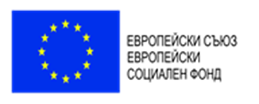 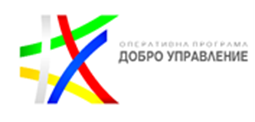 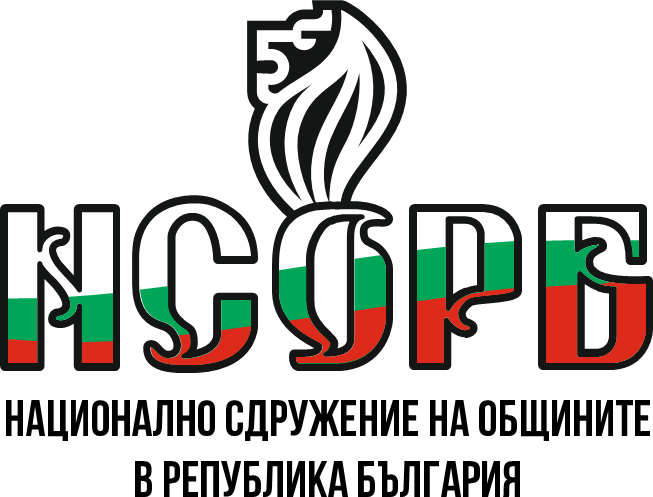 НАРЕДБА за минималните изисквания за мрежова и 
информационна сигурност (НМИМИС)

Препоръчителни функции на служителя или на звеното

уведомява за инциденти съответния секторен екип за реагиране на инциденти с компютърната сигурност в съответствие с изискването на тази наредба; 
организира анализ на инцидентите с мрежовата и информационната сигурност за откриване на причините за тях и предприемане на мерки за отстраняването им с цел намаляване на еднотипните инциденти и намаляване на загубите от тях
Този документ е създаден съгласно Административен договор №  BG05SFOP001-2.015-0001-C01, проект „Повишаване на знанията, уменията и квалификацията на общинските служители“ за предоставяне на безвъзмездна финансова помощ по Оперативна програма „Добро управление“, съфинансирана от Европейския съюз чрез Европейския социален фонд. 
www.eufunds.bg
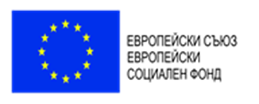 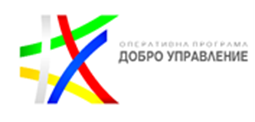 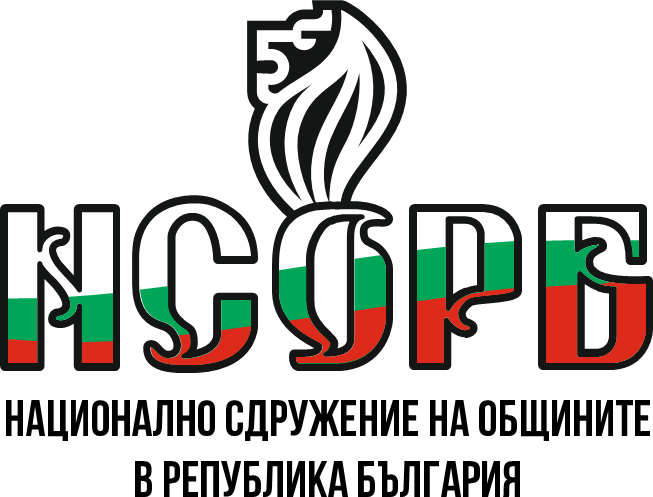 НАРЕДБА за минималните изисквания за мрежова и 
информационна сигурност (НМИМИС)

Препоръчителни функции на служителя или на звеното

следи за актуализиране на използвания софтуер и фърмуер;
следи за появата на нови киберзаплахи (вируси, зловреден код, спам, атаки и др.) и предлага адекватни мерки за противодействието им;
организира тестове за откриване на уязвимости в информационните и комуникационните системи и предлага мерки за отстраняването им;
Този документ е създаден съгласно Административен договор №  BG05SFOP001-2.015-0001-C01, проект „Повишаване на знанията, уменията и квалификацията на общинските служители“ за предоставяне на безвъзмездна финансова помощ по Оперативна програма „Добро управление“, съфинансирана от Европейския съюз чрез Европейския социален фонд. 
www.eufunds.bg
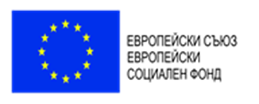 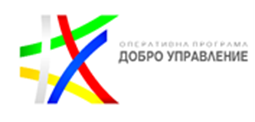 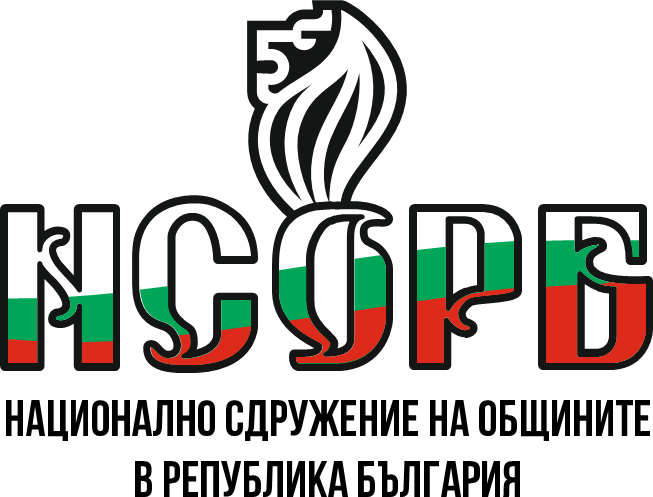 НАРЕДБА за минималните изисквания за мрежова и 
информационна сигурност (НМИМИС)

Препоръчителни функции на служителя или на звеното

организира и сътрудничи при провеждането на одити, проверки и анкети и при изпращането на резултатите от тях на съответния национален компетентен орган;
предлага санкции за лицата, нарушили мерките за мрежовата и информационната сигурност.
Този документ е създаден съгласно Административен договор №  BG05SFOP001-2.015-0001-C01, проект „Повишаване на знанията, уменията и квалификацията на общинските служители“ за предоставяне на безвъзмездна финансова помощ по Оперативна програма „Добро управление“, съфинансирана от Европейския съюз чрез Европейския социален фонд. 
www.eufunds.bg
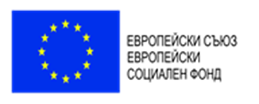 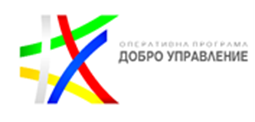 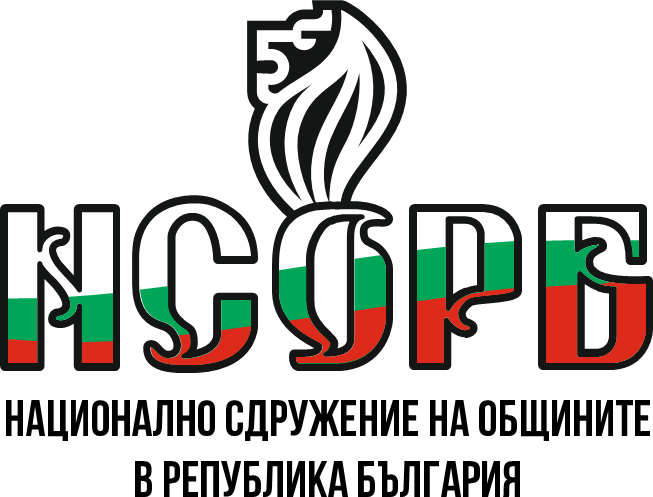 НАРЕДБА за минималните изисквания за мрежова и 
информационна сигурност (НМИМИС)

В администрацията следва да се поддържа следната документация:

опис на информационните активи;
физическа схема на свързаност;
логическа схема на информационните потоци;
документация на структурната кабелна система;
техническа, експлоатационна и потребителска документация на информационните и комуникационните системи и техните компоненти.
Този документ е създаден съгласно Административен договор №  BG05SFOP001-2.015-0001-C01, проект „Повишаване на знанията, уменията и квалификацията на общинските служители“ за предоставяне на безвъзмездна финансова помощ по Оперативна програма „Добро управление“, съфинансирана от Европейския съюз чрез Европейския социален фонд. 
www.eufunds.bg
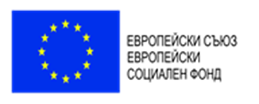 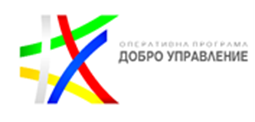 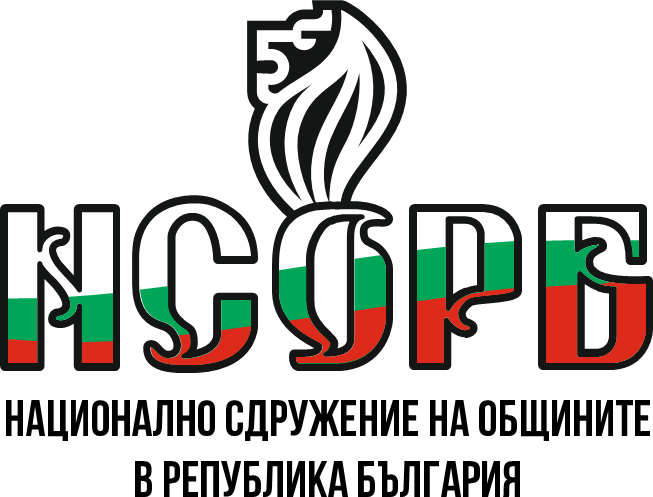 НАРЕДБА за минималните изисквания за мрежова и 
информационна сигурност (НМИМИС)

Общините следва да създадат и да поддържат в актуално състояние следните документи:

Политика за мрежова и информационна сигурност;
Инструкции/вътрешни правила за дейностите, свързана с администрирането, експлоатацията и поддръжката на хардуер и софтуер;
Вътрешни правила за класификация на информацията.
Този документ е създаден съгласно Административен договор №  BG05SFOP001-2.015-0001-C01, проект „Повишаване на знанията, уменията и квалификацията на общинските служители“ за предоставяне на безвъзмездна финансова помощ по Оперативна програма „Добро управление“, съфинансирана от Европейския съюз чрез Европейския социален фонд. 
www.eufunds.bg
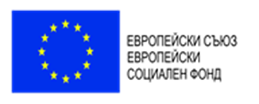 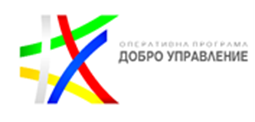 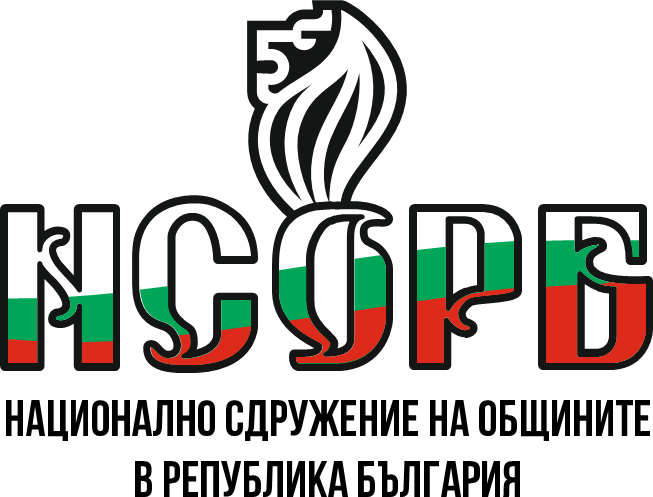 НАРЕДБА за минималните изисквания за мрежова и 
информационна сигурност (НМИМИС)

Ръководителят на администрацията обезпечава нивото на мрежова и информационна сигурност посредством:

- подходящо професионално обучение за повишаване на квалификацията на служителите в съответствие с използваната техника и технологии;
- периодично инструктиране на служителите за повишаване на вниманието им по отношение на мрежовата и информационната сигурност; инструктажът се прави по утвърден график и се документира по начин, гарантиращ проследяемост.
Този документ е създаден съгласно Административен договор №  BG05SFOP001-2.015-0001-C01, проект „Повишаване на знанията, уменията и квалификацията на общинските служители“ за предоставяне на безвъзмездна финансова помощ по Оперативна програма „Добро управление“, съфинансирана от Европейския съюз чрез Европейския социален фонд. 
www.eufunds.bg
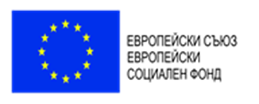 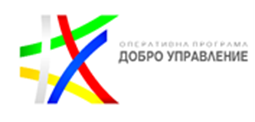 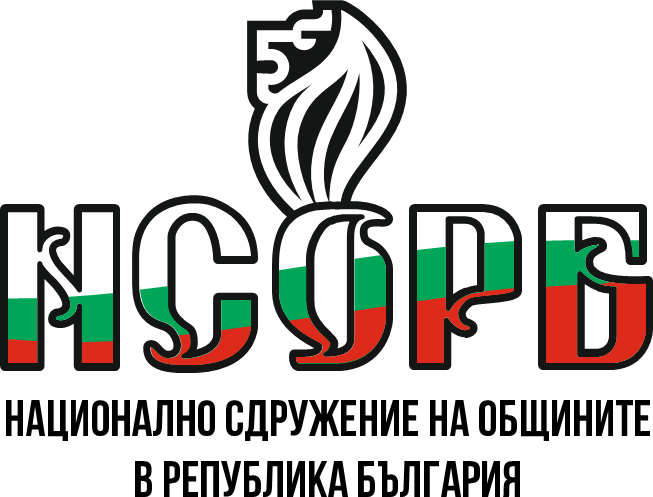 НАРЕДБА за минималните изисквания за мрежова и 
информационна сигурност (НМИМИС)

Взаимоотношения с доставчици на стоки и услуги

трябва да се договорят изисквания за мрежова и информационна сигурност, включително:
- за сигурност на информацията, свързани с достъпа на представители на трети страни до информация и активи на администрацията;
- за доказване, че третата страна също прилага адекватни мерки за мрежова и информационна сигурност, включително клаузи за доказването на прилагането на тези мерки чрез документи и/или провеждане на одити;
Този документ е създаден съгласно Административен договор №  BG05SFOP001-2.015-0001-C01, проект „Повишаване на знанията, уменията и квалификацията на общинските служители“ за предоставяне на безвъзмездна финансова помощ по Оперативна програма „Добро управление“, съфинансирана от Европейския съюз чрез Европейския социален фонд. 
www.eufunds.bg
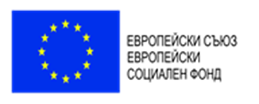 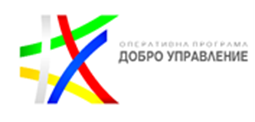 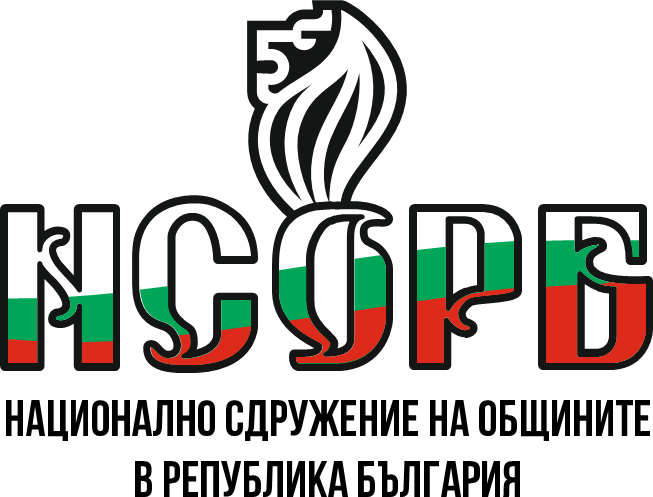 НАРЕДБА за минималните изисквания за мрежова и 
информационна сигурност (НМИМИС)

Взаимоотношения с доставчици на стоки и услуги

- за прозрачност на веригата на доставките; третата страна трябва да е способна да докаже произхода на предлагания ресурс/услуга и неговата сигурност;
последици при неспазване на изискванията за сигурност на информацията;
отговорност при неспазване на договорените срокове, количество и/или качество на услугата, което може да създаде риск за постигане на целите на мрежовата и информационната сигурност;
Този документ е създаден съгласно Административен договор №  BG05SFOP001-2.015-0001-C01, проект „Повишаване на знанията, уменията и квалификацията на общинските служители“ за предоставяне на безвъзмездна финансова помощ по Оперативна програма „Добро управление“, съфинансирана от Европейския съюз чрез Европейския социален фонд. 
www.eufunds.bg
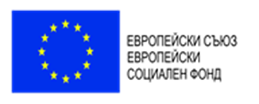 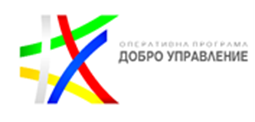 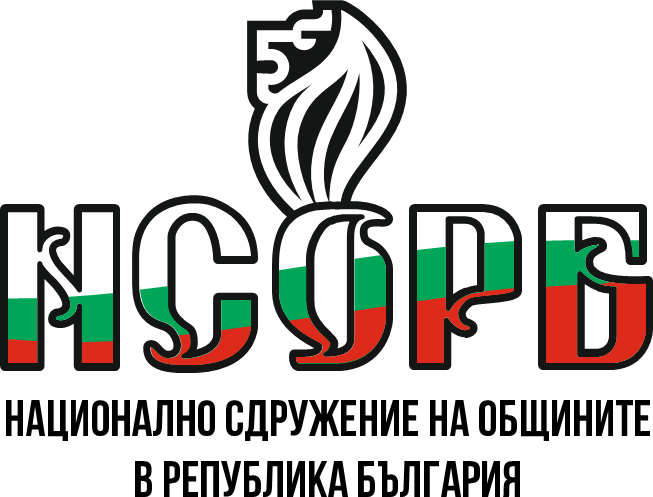 НАРЕДБА за минималните изисквания за мрежова и 
информационна сигурност (НМИМИС)

Взаимоотношения с доставчици на стоки и услуги

- за взаимодействие в случай на възникване на инцидент, който най-малко включва: контактни точки, начин за докладване, време за реакция, време за възстановяване на работата, условия за затваряне на инцидент.
Този документ е създаден съгласно Административен договор №  BG05SFOP001-2.015-0001-C01, проект „Повишаване на знанията, уменията и квалификацията на общинските служители“ за предоставяне на безвъзмездна финансова помощ по Оперативна програма „Добро управление“, съфинансирана от Европейския съюз чрез Европейския социален фонд. 
www.eufunds.bg
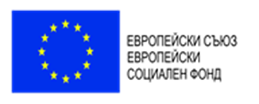 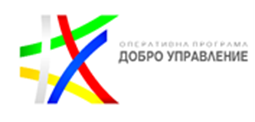 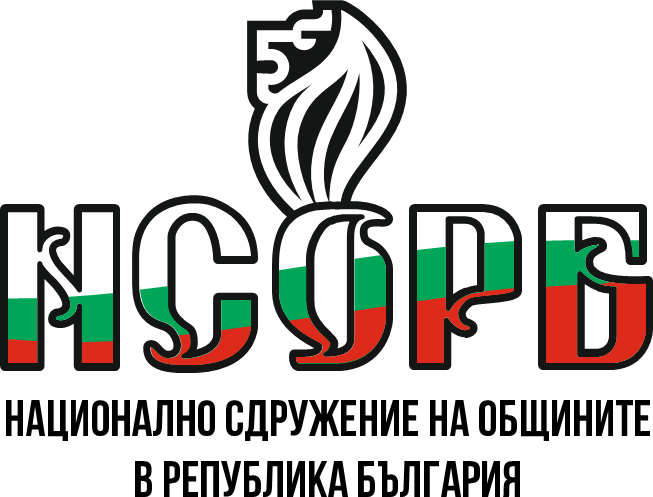 НАРЕДБА за минималните изисквания за мрежова и 
информационна сигурност (НМИМИС)

Управление на измененията в информационните активи

Вътрешни правила за управление на измененията във важните за дейността на администрацията информационни активи
Цел: намаляване на риска от инциденти, настъпили в резултат на изменения във важните за нейната дейност информационни активи, и по-точно в информационните и комуникационните системи и обслужващата ги инфраструктура, в процесите и дейностите, в конфигурациите, в софтуера или във фърмуера.
Този документ е създаден съгласно Административен договор №  BG05SFOP001-2.015-0001-C01, проект „Повишаване на знанията, уменията и квалификацията на общинските служители“ за предоставяне на безвъзмездна финансова помощ по Оперативна програма „Добро управление“, съфинансирана от Европейския съюз чрез Европейския социален фонд. 
www.eufunds.bg
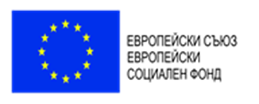 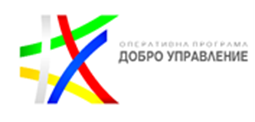 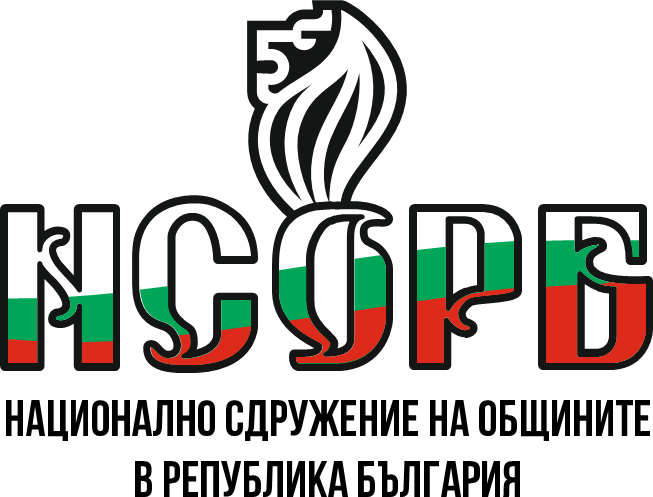 НАРЕДБА за минималните изисквания за мрежова и 
информационна сигурност (НМИМИС)

Управление на измененията в информационните активи

Измененията се планират
анализ и оценка на риска в съответствие с организационните мерки;
определят срокове и отговорности за всяка дейност, която ще бъде извършена преди, по време на и след изменението;
съгласуват се предварително с всички страни – информиране поне 3 дни предварително;
Този документ е създаден съгласно Административен договор №  BG05SFOP001-2.015-0001-C01, проект „Повишаване на знанията, уменията и квалификацията на общинските служители“ за предоставяне на безвъзмездна финансова помощ по Оперативна програма „Добро управление“, съфинансирана от Европейския съюз чрез Европейския социален фонд. 
www.eufunds.bg
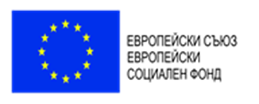 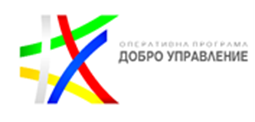 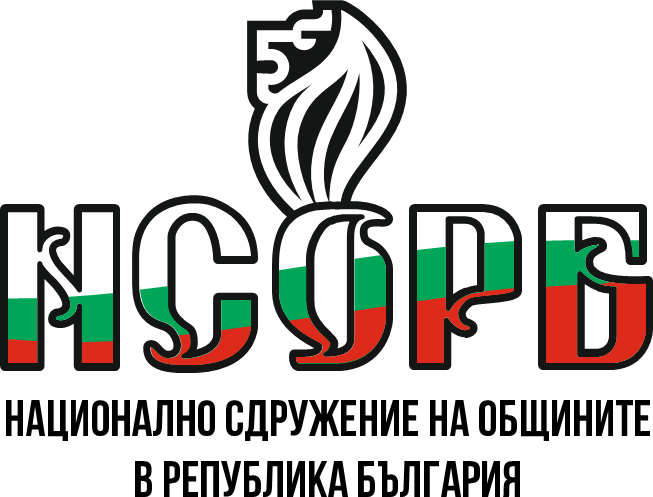 НАРЕДБА за минималните изисквания за мрежова и 
информационна сигурност (НМИМИС)

Управление на измененията в информационните активи

Измененията се проверяват в тестова среда и след успешното тестване се внедряват.

Задължително е предварителното разработване на план за връщане на системите в предишното им състояние, за да се намали продължителността на потенциален инцидент, настъпил в резултат на изменението.
Този документ е създаден съгласно Административен договор №  BG05SFOP001-2.015-0001-C01, проект „Повишаване на знанията, уменията и квалификацията на общинските служители“ за предоставяне на безвъзмездна финансова помощ по Оперативна програма „Добро управление“, съфинансирана от Европейския съюз чрез Европейския социален фонд. 
www.eufunds.bg
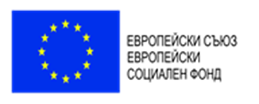 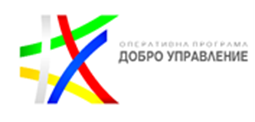 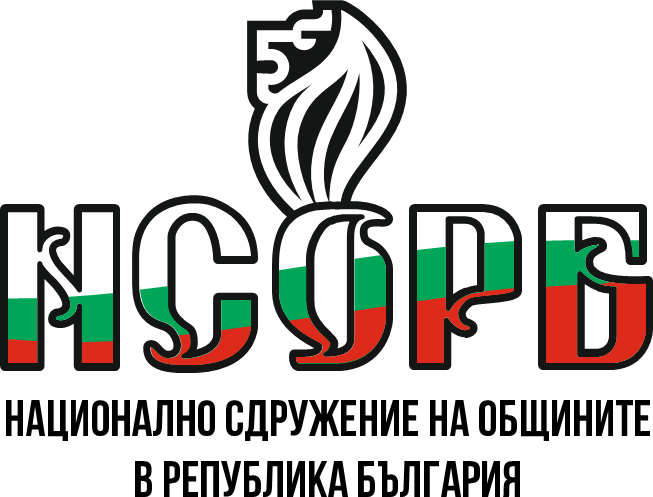 НАРЕДБА за минималните изисквания за мрежова и 
информационна сигурност (НМИМИС)

Сигурност при разработване и придобиване на информационни и комуникационни системи

При разработване на проекти и технически задания трябва да се включват адекватни и комплексни изисквания за мрежова и информационна сигурност, основани на анализ и оценка на риска, с цел да се гарантира, че изискваното ниво на сигурност на информацията, мрежите и информационните системи е заложено още в етапа на разработка и внедряване.
Този документ е създаден съгласно Административен договор №  BG05SFOP001-2.015-0001-C01, проект „Повишаване на знанията, уменията и квалификацията на общинските служители“ за предоставяне на безвъзмездна финансова помощ по Оперативна програма „Добро управление“, съфинансирана от Европейския съюз чрез Европейския социален фонд. 
www.eufunds.bg
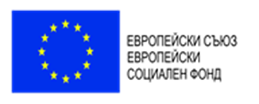 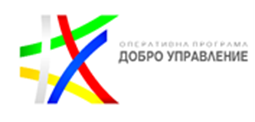 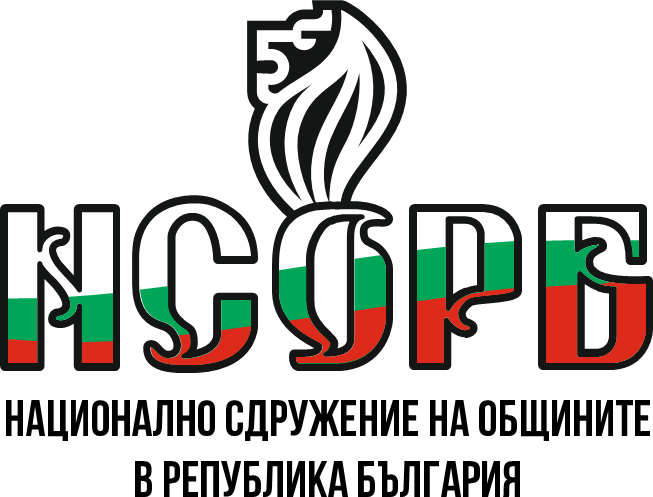 НАРЕДБА за минималните изисквания за мрежова и 
информационна сигурност (НМИМИС)

Организационни и технически мерки за защита:
- сегрегация;
- филтриране на трафика;
- неоторизирано използване на устройства;
- криптография;
- администриране на информационните и комуникационните системи;
- среда за администриране;
- управление на достъпите;
Този документ е създаден съгласно Административен договор №  BG05SFOP001-2.015-0001-C01, проект „Повишаване на знанията, уменията и квалификацията на общинските служители“ за предоставяне на безвъзмездна финансова помощ по Оперативна програма „Добро управление“, съфинансирана от Европейския съюз чрез Европейския социален фонд. 
www.eufunds.bg
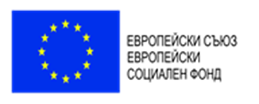 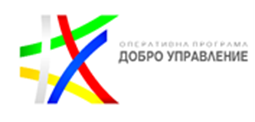 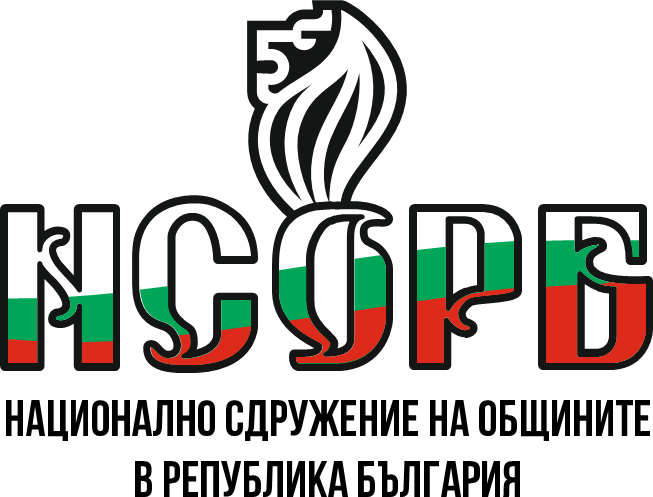 НАРЕДБА за минималните изисквания за мрежова и 
информационна сигурност (НМИМИС)

Организационни и технически мерки за защита:
- защита при отдалечен достъп/работа от разстояние;
- защита на хардуерни устройства;
- защита на софтуер и фърмуер;
- защита от зловреден софтуер;
- защита на уеб сървъри;
- защита на Domain Name System (DNS);
Този документ е създаден съгласно Административен договор №  BG05SFOP001-2.015-0001-C01, проект „Повишаване на знанията, уменията и квалификацията на общинските служители“ за предоставяне на безвъзмездна финансова помощ по Оперативна програма „Добро управление“, съфинансирана от Европейския съюз чрез Европейския социален фонд. 
www.eufunds.bg
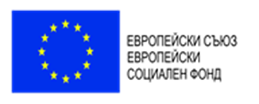 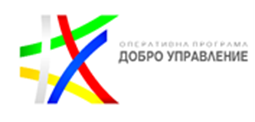 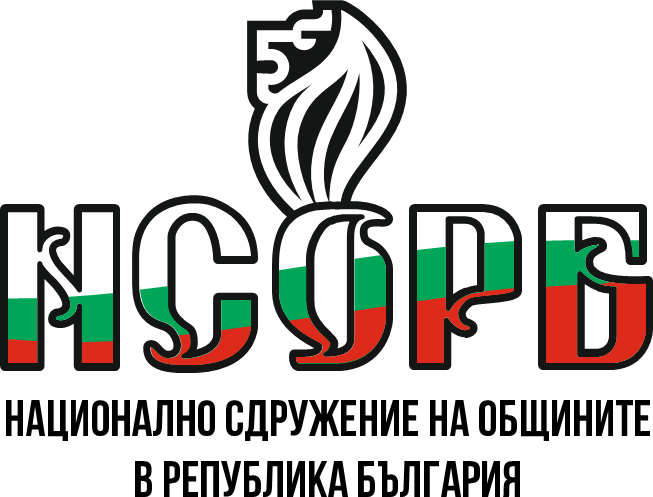 НАРЕДБА за минималните изисквания за мрежова и 
информационна сигурност (НМИМИС)

Организационни и технически мерки за защита:
- физическа сигурност;
- защита на индустриални системи за контрол;
- наблюдение;
- системни записи (logs);
- управление на инциденти с мрежовата и информационната сигурност;
- уведомяване за инциденти.
Този документ е създаден съгласно Административен договор №  BG05SFOP001-2.015-0001-C01, проект „Повишаване на знанията, уменията и квалификацията на общинските служители“ за предоставяне на безвъзмездна финансова помощ по Оперативна програма „Добро управление“, съфинансирана от Европейския съюз чрез Европейския социален фонд. 
www.eufunds.bg
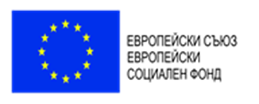 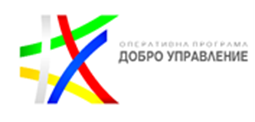 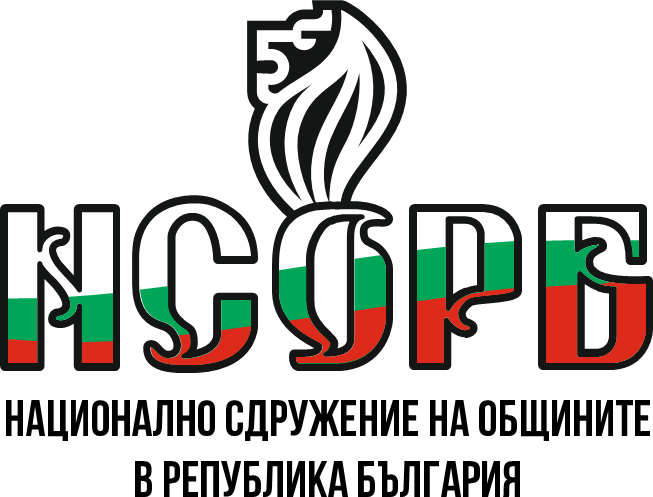 НАРЕДБА за минималните изисквания за мрежова и 
информационна сигурност (НМИМИС)

Управление на инциденти с мрежовата и информационната сигурност

Вътрешни правила за всяка дейност, свързана с администрирането, експлоатацията и поддръжката на хардуер и софтуер се регламентират всички дейности при обработката на сигнали и реакция при инциденти.
Този документ е създаден съгласно Административен договор №  BG05SFOP001-2.015-0001-C01, проект „Повишаване на знанията, уменията и квалификацията на общинските служители“ за предоставяне на безвъзмездна финансова помощ по Оперативна програма „Добро управление“, съфинансирана от Европейския съюз чрез Европейския социален фонд. 
www.eufunds.bg
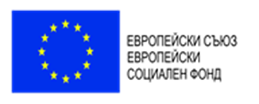 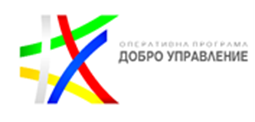 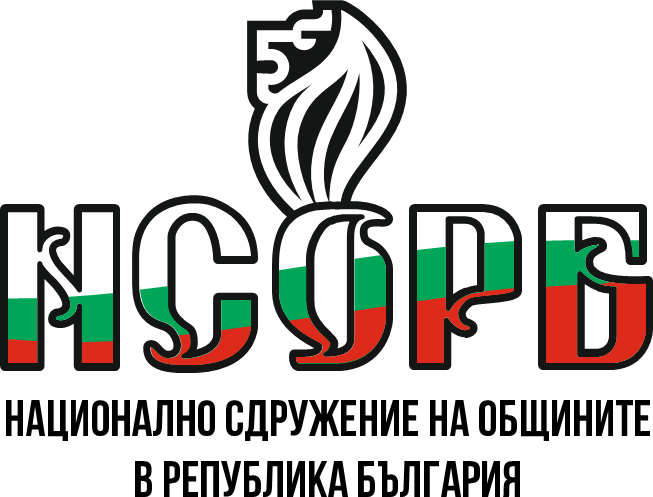 НАРЕДБА за минималните изисквания за мрежова и 
информационна сигурност (НМИМИС)

Управление на инциденти с мрежовата и информационната сигурност

Правилата съдържат:
- реда за подаване на сигнали за настъпили или потенциални събития, оказващи негативно влияние върху мрежовата и информационната сигурност;
- информация за лицата, отговорни за регистъра на инцидентите;
реда за регистриране на сигнала, проверката на неговата достоверност, класифицирането му, приоритизирането му и последващото уведомяване за това на подателя;
Този документ е създаден съгласно Административен договор №  BG05SFOP001-2.015-0001-C01, проект „Повишаване на знанията, уменията и квалификацията на общинските служители“ за предоставяне на безвъзмездна финансова помощ по Оперативна програма „Добро управление“, съфинансирана от Европейския съюз чрез Европейския социален фонд. 
www.eufunds.bg
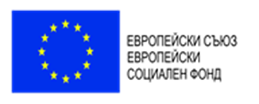 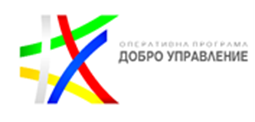 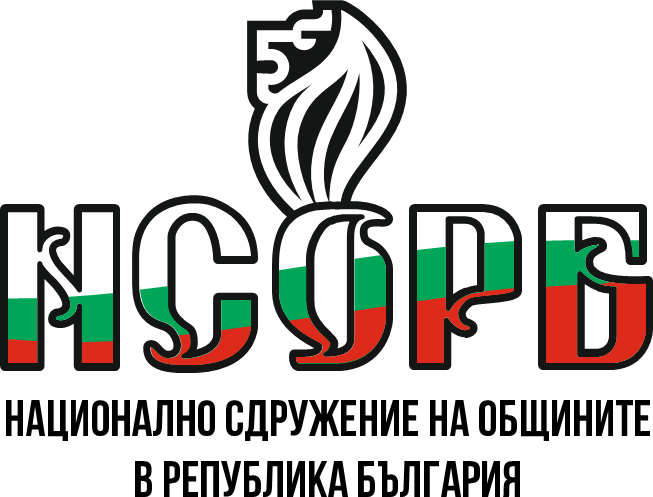 НАРЕДБА за минималните изисквания за мрежова и 
информационна сигурност (НМИМИС)

Управление на инциденти с мрежовата и информационната сигурност

Правилата съдържат:
- реда за уведомяване за инцидента (функционална и йерархична ескалация);
- реда за подаване на информация за начина за разрешаване на инцидента;
- реда за приключване на инцидента;
- процеса за събиране, съхраняване и предаване на доказателства;
- правата на достъп до регистъра на инцидентите.
Този документ е създаден съгласно Административен договор №  BG05SFOP001-2.015-0001-C01, проект „Повишаване на знанията, уменията и квалификацията на общинските служители“ за предоставяне на безвъзмездна финансова помощ по Оперативна програма „Добро управление“, съфинансирана от Европейския съюз чрез Европейския социален фонд. 
www.eufunds.bg
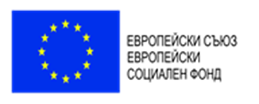 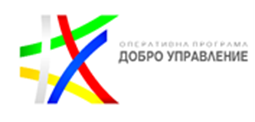 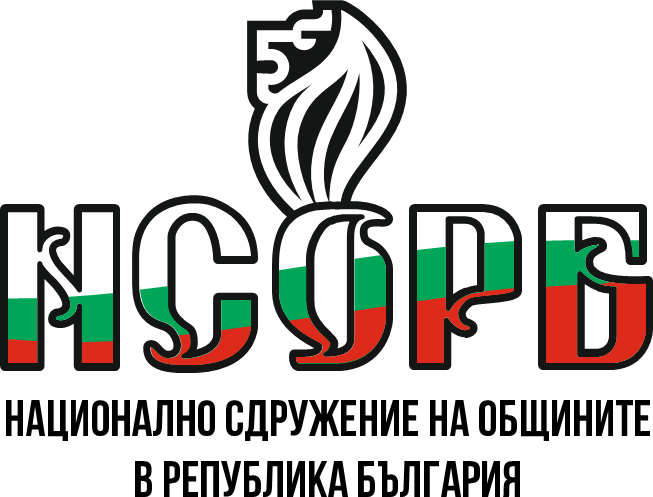 НАРЕДБА за минималните изисквания за мрежова и 
информационна сигурност (НМИМИС)

План за справяне с инцидентите, които биха имали най-сериозно въздействие върху мрежовата и информационната сигурност
Съдържат информация за:
- отговорника за организацията при настъпване на инцидент;
- реда за информиране;
- мерките, които следва да се предприемат и отговорното за това лице;
- реда за консултиране;
- реда за следене на параметрите по време на инцидента;
- лицето, което ще събира и съхранява необходимата информация, и др.
Този документ е създаден съгласно Административен договор №  BG05SFOP001-2.015-0001-C01, проект „Повишаване на знанията, уменията и квалификацията на общинските служители“ за предоставяне на безвъзмездна финансова помощ по Оперативна програма „Добро управление“, съфинансирана от Европейския съюз чрез Европейския социален фонд. 
www.eufunds.bg
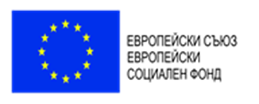 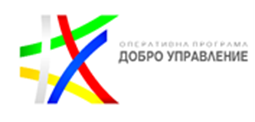 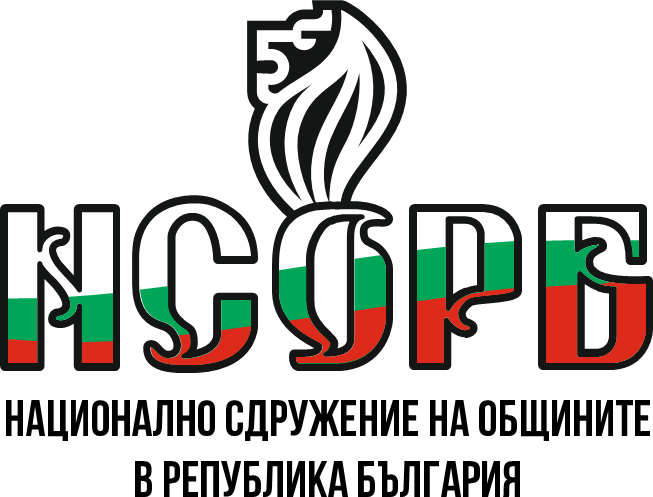 НАРЕДБА за минималните изисквания за мрежова и 
информационна сигурност (НМИМИС)

Стратегия за комуникация при инциденти с мрежовата и информационната сигурност

Определя реда за споделяне на информацията за инцидента със служители, партньори, доставчици, клиенти, медии, държавни органи.
Този документ е създаден съгласно Административен договор №  BG05SFOP001-2.015-0001-C01, проект „Повишаване на знанията, уменията и квалификацията на общинските служители“ за предоставяне на безвъзмездна финансова помощ по Оперативна програма „Добро управление“, съфинансирана от Европейския съюз чрез Европейския социален фонд. 
www.eufunds.bg
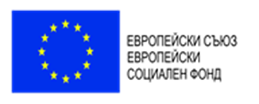 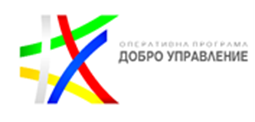 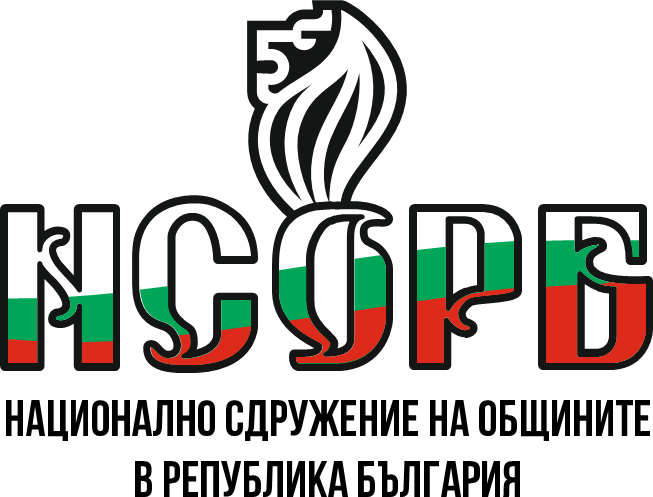 НАРЕДБА за минималните изисквания за мрежова и 
информационна сигурност (НМИМИС)

Уведомяване за инциденти с мрежовата и информационната сигурност

- използва формата, посочена в приложение № 7 от НМИМИС;
- служителят или административното звено, отговарящо за мрежовата и информационната сигурност, уведомяват съответния секторен екип за реагиране при инциденти с компютърната сигурност за инцидентите в сроковете, посочени в чл. 21, ал. 4 и 5 и чл. 22 от ЗКС.
Този документ е създаден съгласно Административен договор №  BG05SFOP001-2.015-0001-C01, проект „Повишаване на знанията, уменията и квалификацията на общинските служители“ за предоставяне на безвъзмездна финансова помощ по Оперативна програма „Добро управление“, съфинансирана от Европейския съюз чрез Европейския социален фонд. 
www.eufunds.bg
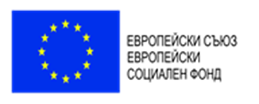 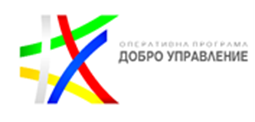 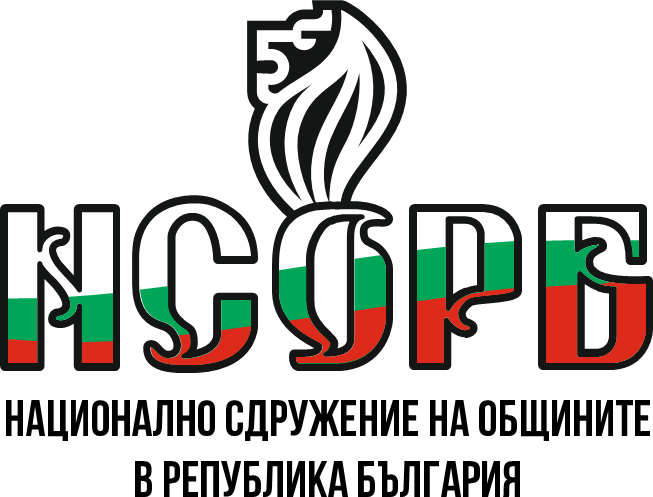 НАРЕДБА за минималните изисквания за мрежова и 
информационна сигурност (НМИМИС)

Уведомяване за инциденти с мрежовата и информационната сигурност

- първоначално уведомяване се прави до два часа след констатирането на инцидента, по образец съгласно наредбата;
- в срок до 5 работни дни административният орган предоставя на секторния екип пълната информация за инцидента.
Този документ е създаден съгласно Административен договор №  BG05SFOP001-2.015-0001-C01, проект „Повишаване на знанията, уменията и квалификацията на общинските служители“ за предоставяне на безвъзмездна финансова помощ по Оперативна програма „Добро управление“, съфинансирана от Европейския съюз чрез Европейския социален фонд. 
www.eufunds.bg
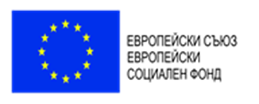 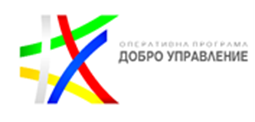 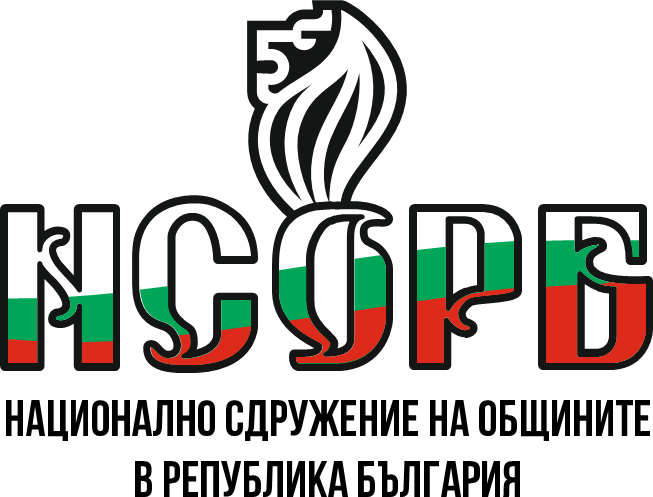 НАРЕДБА за минималните изисквания за мрежова и 
информационна сигурност (НМИМИС)

Уведомяване за инциденти с мрежовата и информационната сигурност

В случай че информацията относно инцидента се изпраща по 
електронна поща, тя трябва да е подходящо защитена от 
неоторизиран достъп и да е класифицирана.
Този документ е създаден съгласно Административен договор №  BG05SFOP001-2.015-0001-C01, проект „Повишаване на знанията, уменията и квалификацията на общинските служители“ за предоставяне на безвъзмездна финансова помощ по Оперативна програма „Добро управление“, съфинансирана от Европейския съюз чрез Европейския социален фонд. 
www.eufunds.bg
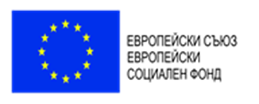 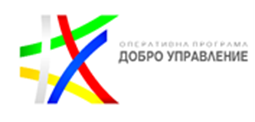 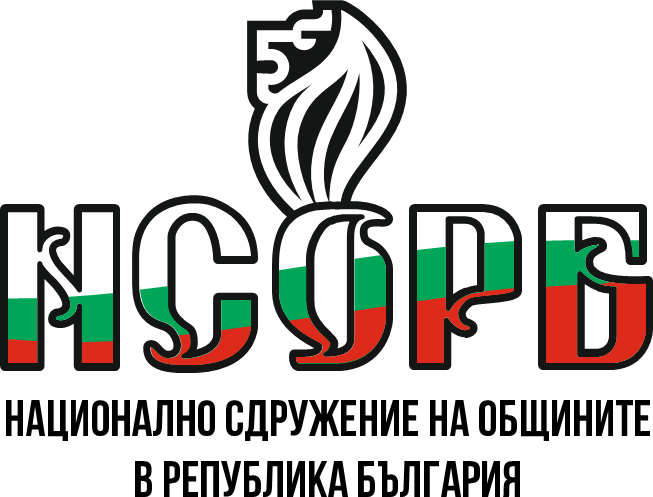 НАРЕДБА за минималните изисквания за мрежова и 
информационна сигурност (НМИМИС)

Проверки за съответствие с изискванията на глава втора от НМИМИС
Провеждат се по документирани и утвърдени от председателя на ДАЕУ вътрешни правила и годишна програма.
За всяка проверка:
създавя се план, с който се запознава административният орган; 
съгласува се времето за извършване на проверката с ръководителя на одитирания Субект, не по-късно от седем дни преди началото на проверката.
Този документ е създаден съгласно Административен договор №  BG05SFOP001-2.015-0001-C01, проект „Повишаване на знанията, уменията и квалификацията на общинските служители“ за предоставяне на безвъзмездна финансова помощ по Оперативна програма „Добро управление“, съфинансирана от Европейския съюз чрез Европейския социален фонд. 
www.eufunds.bg
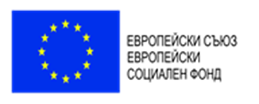 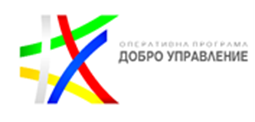 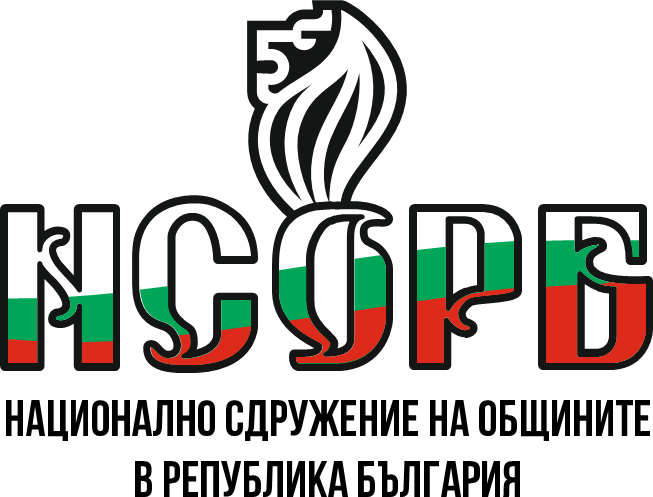 НАРЕДБА за минималните изисквания за мрежова и 
информационна сигурност (НМИМИС)

Проверки за съответствие с изискванията на глава втора от НМИМИС
Оправомощените от председателя на ДАЕУ лица трябва да:
притежават квалификация в областта на контрола и да имат необходимите знания и професионален опит в областта на мрежовата и информационната сигурност;
спазват принципите за почтеност, безпристрастност, професионализъм, независимост и конфиденциалност;
 изготвят доклад с резултатите от проверката в срок не по-късно от 10 дни след приключването на проверката. Докладът се класифицира с TLP-AMBER.
Този документ е създаден съгласно Административен договор №  BG05SFOP001-2.015-0001-C01, проект „Повишаване на знанията, уменията и квалификацията на общинските служители“ за предоставяне на безвъзмездна финансова помощ по Оперативна програма „Добро управление“, съфинансирана от Европейския съюз чрез Европейския социален фонд. 
www.eufunds.bg
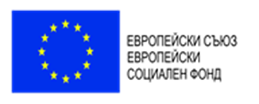 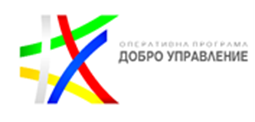 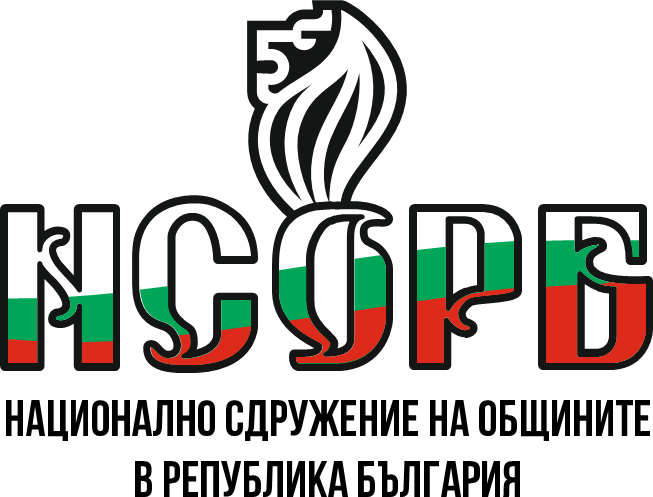 НАРЕДБА за минималните изисквания за мрежова и 
информационна сигурност (НМИМИС)

Проверки за съответствие с изискванията на глава втора от НМИМИС
В случай на констатирано несъответствие с изискванията в доклада подробно се документира изискването и констатираното състояние, срок за отстраняването му и ако е необходимо, препоръки как да бъде отстранено.
Председателят на ДАЕУ или упълномощено от него лице планира действия за последващ контрол за отстраняване на констатираните несъответствия и информира за тях ръководителя на одитираното лице.
Този документ е създаден съгласно Административен договор №  BG05SFOP001-2.015-0001-C01, проект „Повишаване на знанията, уменията и квалификацията на общинските служители“ за предоставяне на безвъзмездна финансова помощ по Оперативна програма „Добро управление“, съфинансирана от Европейския съюз чрез Европейския социален фонд. 
www.eufunds.bg
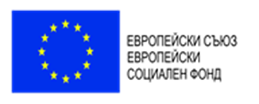 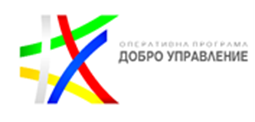 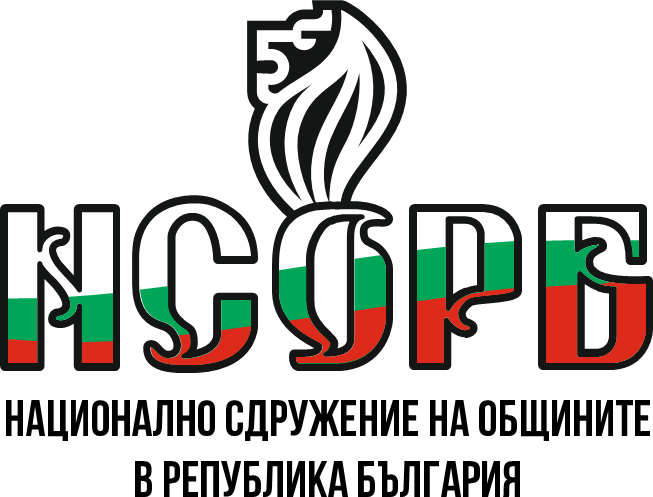 НАРЕДБА за минималните изисквания за мрежова и 
информационна сигурност (НМИМИС)

Заключение:
Най-висок приоритет, относно сигурността на информацията, е осигуряване на регламентирана поверителност, цялостност и достъпност на обработваната информация. Да се осигури съответствие на предоставяните от общинската администрация информационни услуги с всички приложими нормативни актове и нарастващите изисквания към системите с цел повишаване доверието на всички заинтересовани страни на територията на общината.
Този документ е създаден съгласно Административен договор №  BG05SFOP001-2.015-0001-C01, проект „Повишаване на знанията, уменията и квалификацията на общинските служители“ за предоставяне на безвъзмездна финансова помощ по Оперативна програма „Добро управление“, съфинансирана от Европейския съюз чрез Европейския социален фонд. 
www.eufunds.bg
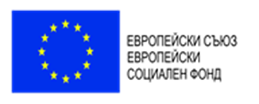 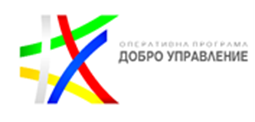 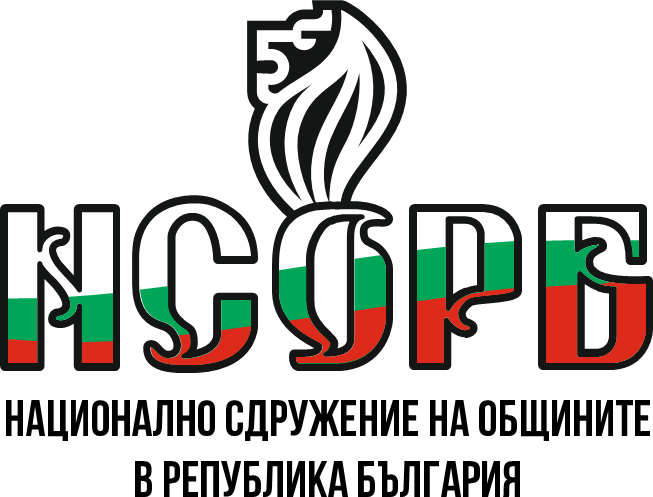 За допълнителни въпроси:

инж. Павлина Христова
pavlina.t.hristova@gmail.com
Този документ е създаден съгласно Административен договор №  BG05SFOP001-2.015-0001-C01, проект „Повишаване на знанията, уменията и квалификацията на общинските служители“ за предоставяне на безвъзмездна финансова помощ по Оперативна програма „Добро управление“, съфинансирана от Европейския съюз чрез Европейския социален фонд. 
www.eufunds.bg